No Surprise, Gas does Spoil your Appetite
Erik Slade, MSc. Biology

Supervisor: Dr. Jeffrey Gagnon
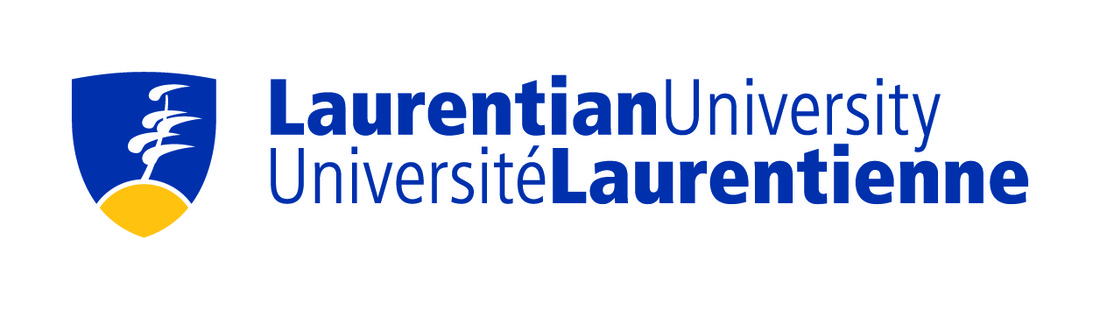 Faculty/Presenter  DisclosureSlide
Erik Slade

Relationships with commercial interests: NONE
Potential for conflict(s) of interest: NONE
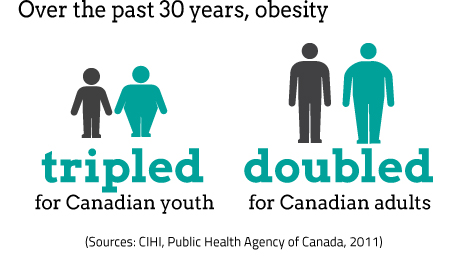 1 in 4 adults
1 in 10 children
Obesity's Impact on Health
Heart Disease
Type 2 Diabetes
Cancer
Depression
Treatments for Obesity include:

Dietary changes
Exercise and activity
Weight-loss surgery
Prescription weight-loss medications
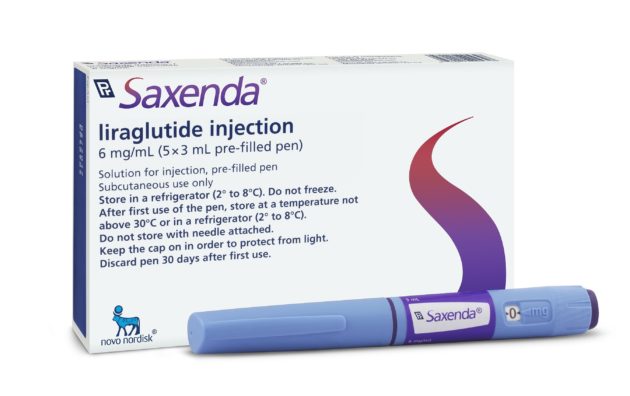 [Speaker Notes: Estimated 60 billion in US]
Ghrelin
Hormone produced primarily in the stomach
Functions:
Appetite stimulant
Regulates energy metabolism
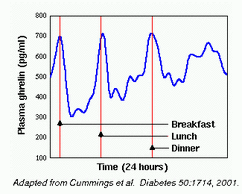 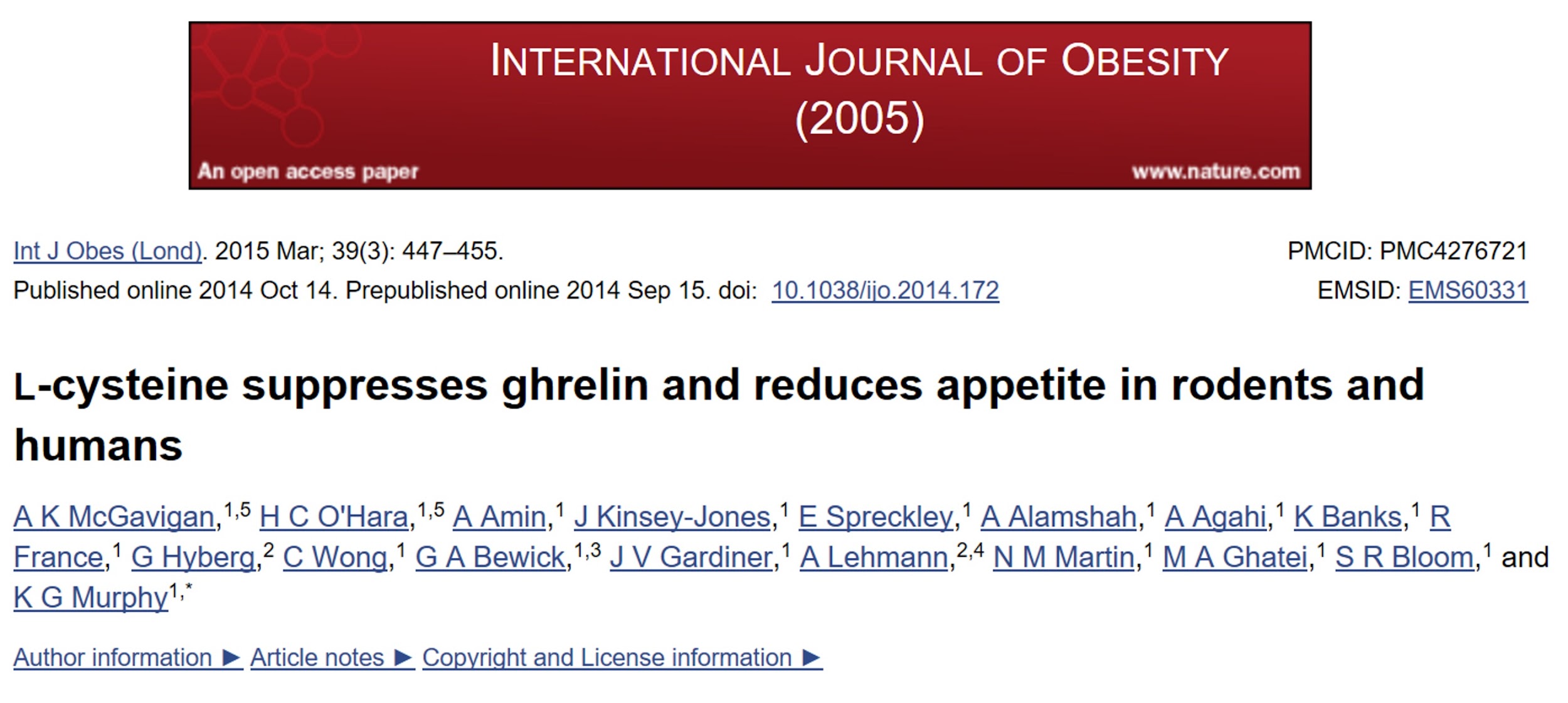 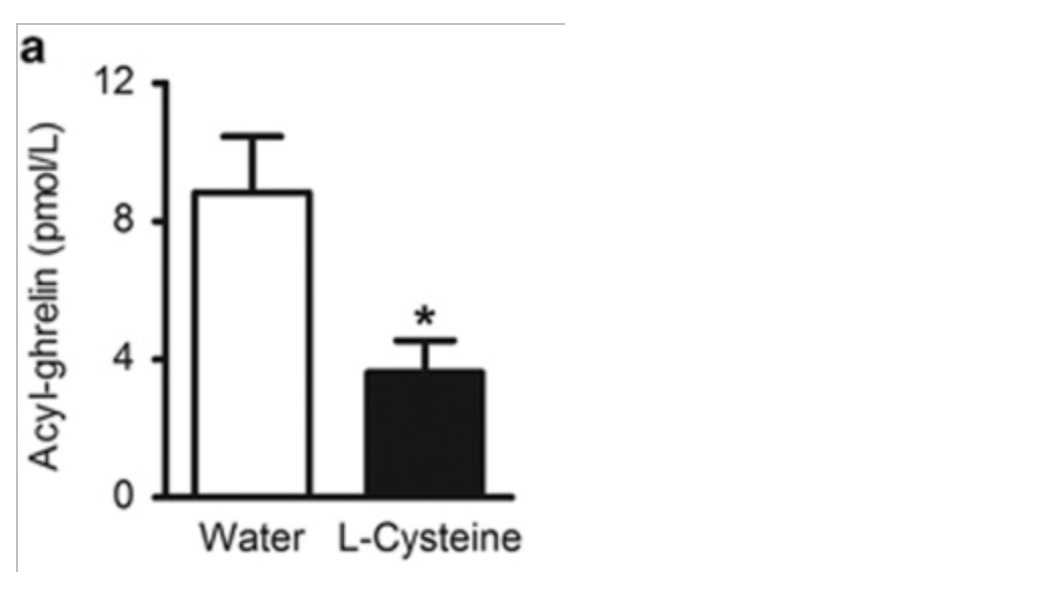 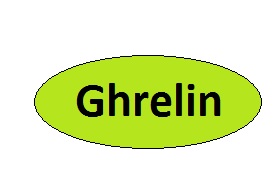 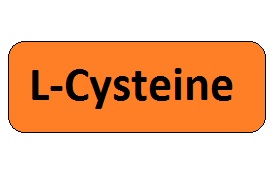 [Speaker Notes: Suppressed L- cysteine in rats 30 minutes after oral administration

 crop title]
L-Cysteine
Amino acid
Protein rich meals produce greater satiation
↓ ghrelin release and ↓ appetite in humans and mice fed L-cysteine
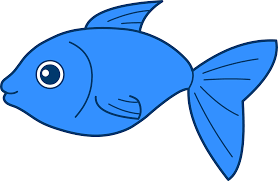 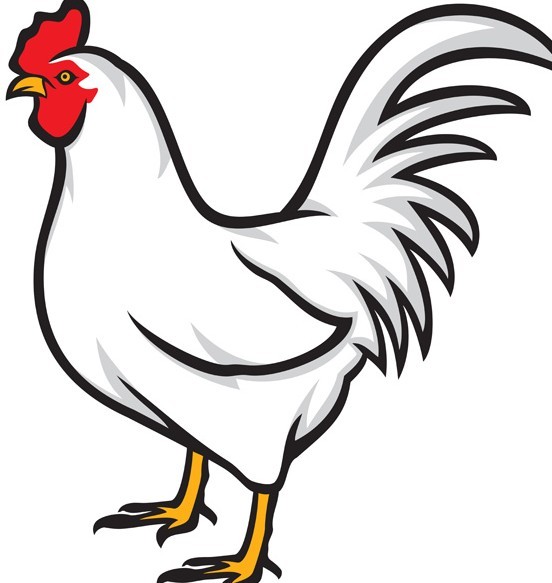 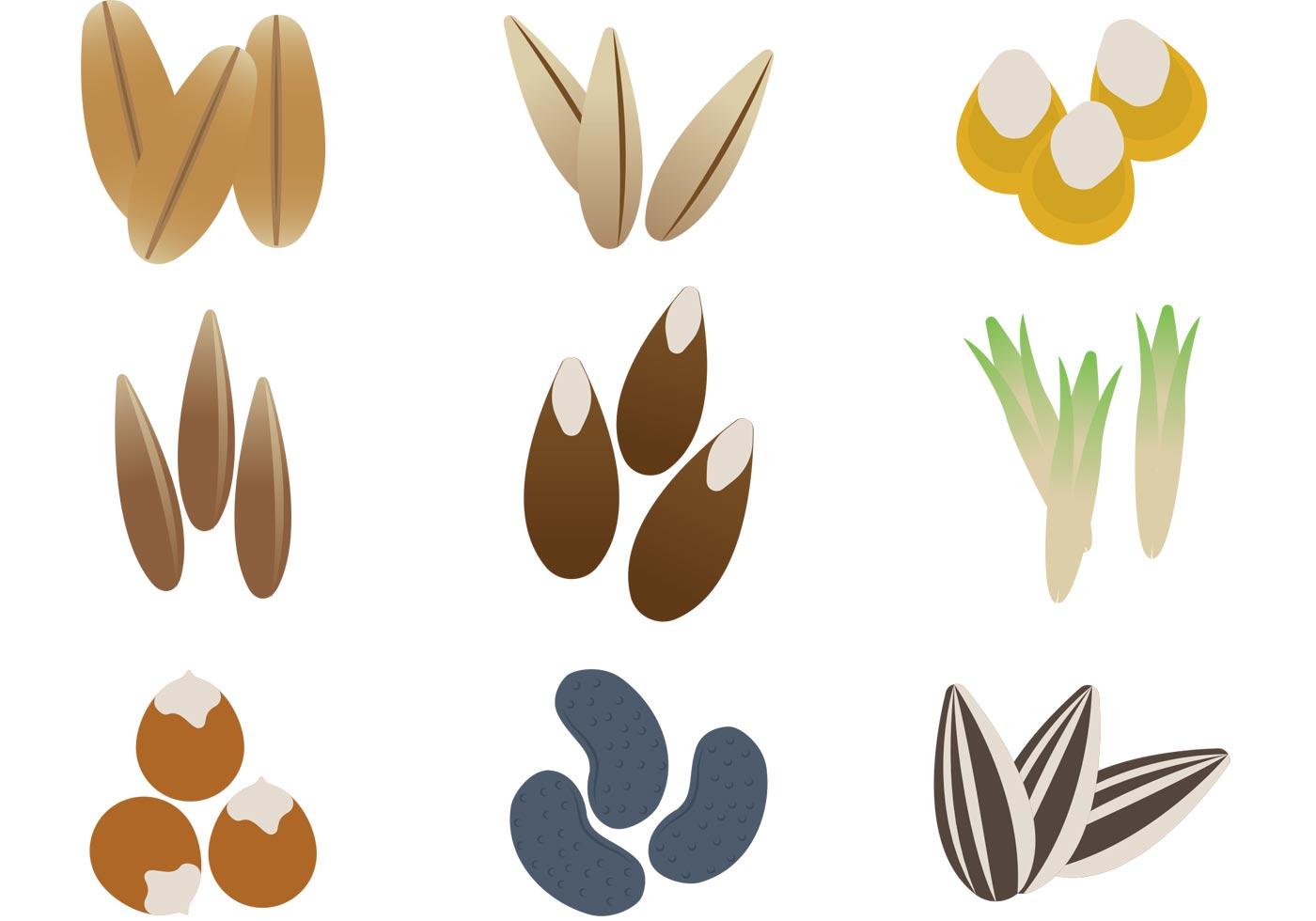 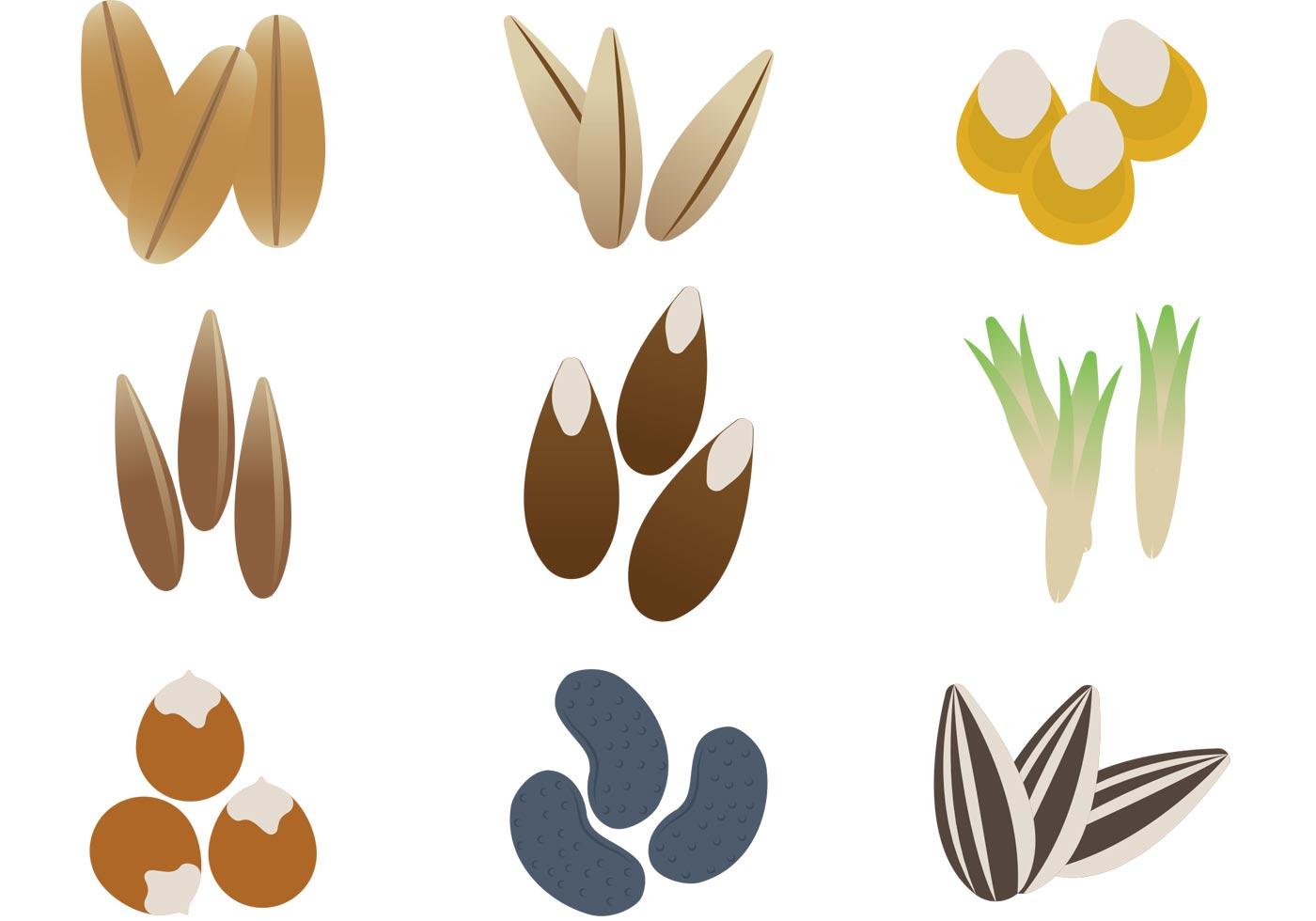 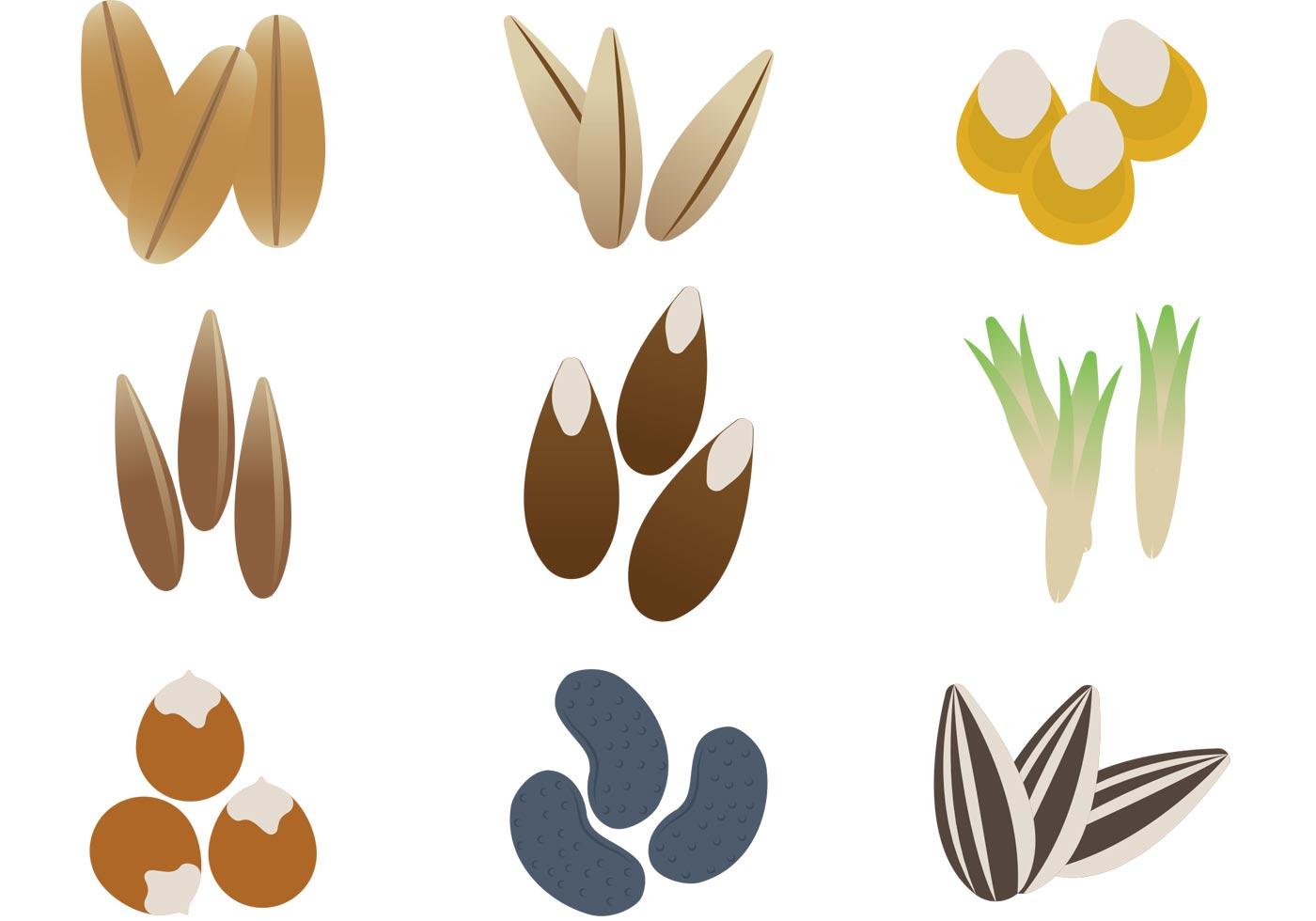 Cystathionine gamma-lyase (CSE)
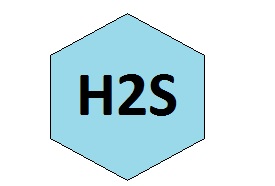 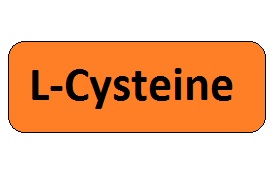 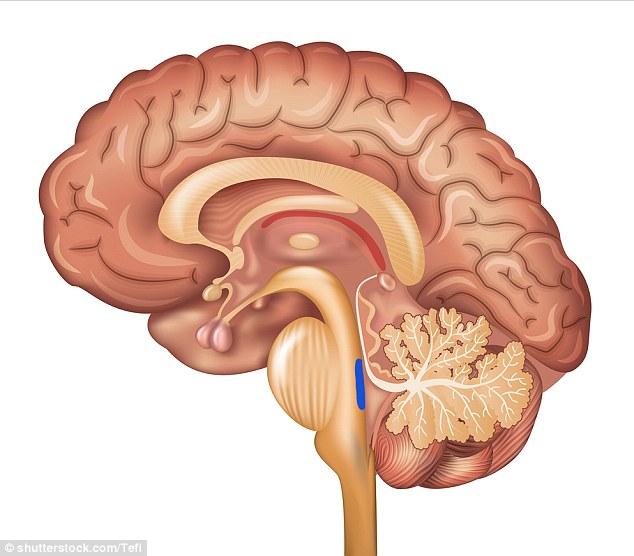 Hydrogen Sulfide H2S
Endogenous Gasotransmitter
Cardiovascular system
Nervous system
Inflammation
Insulin regulation
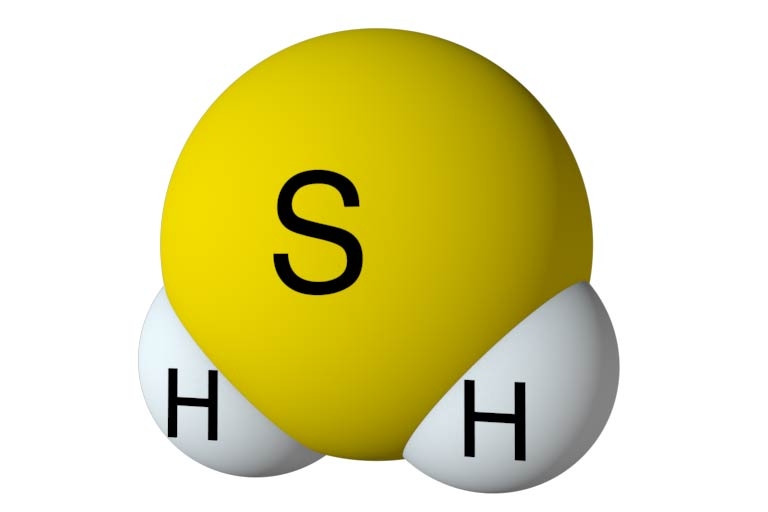 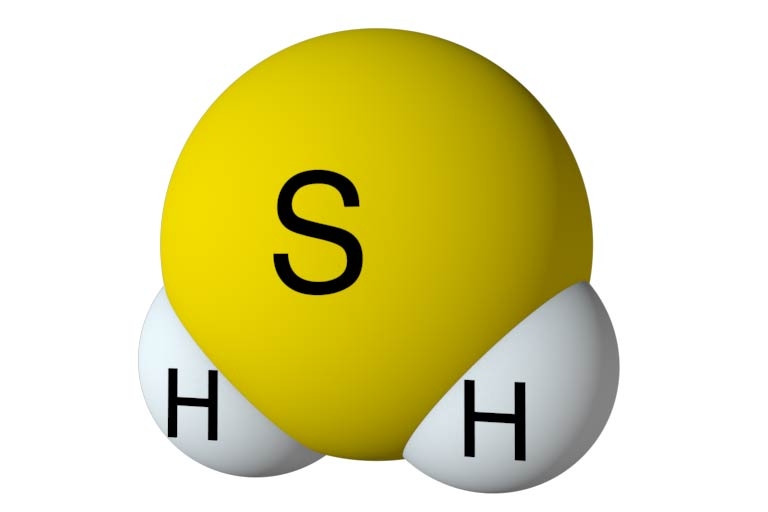 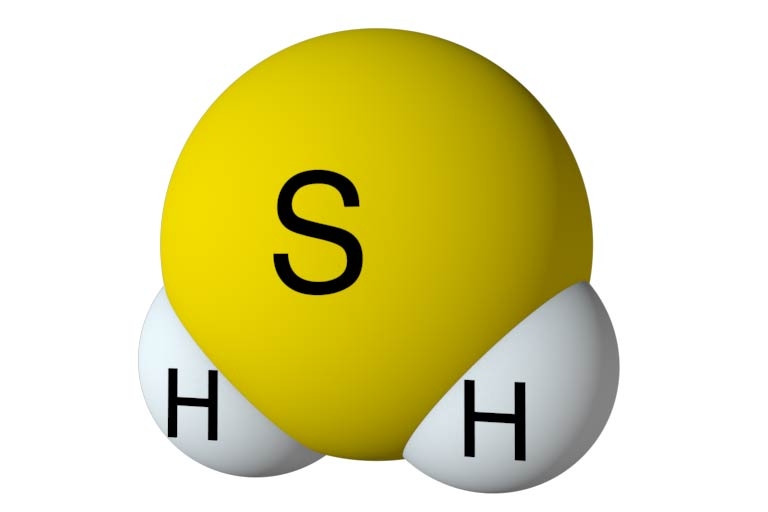 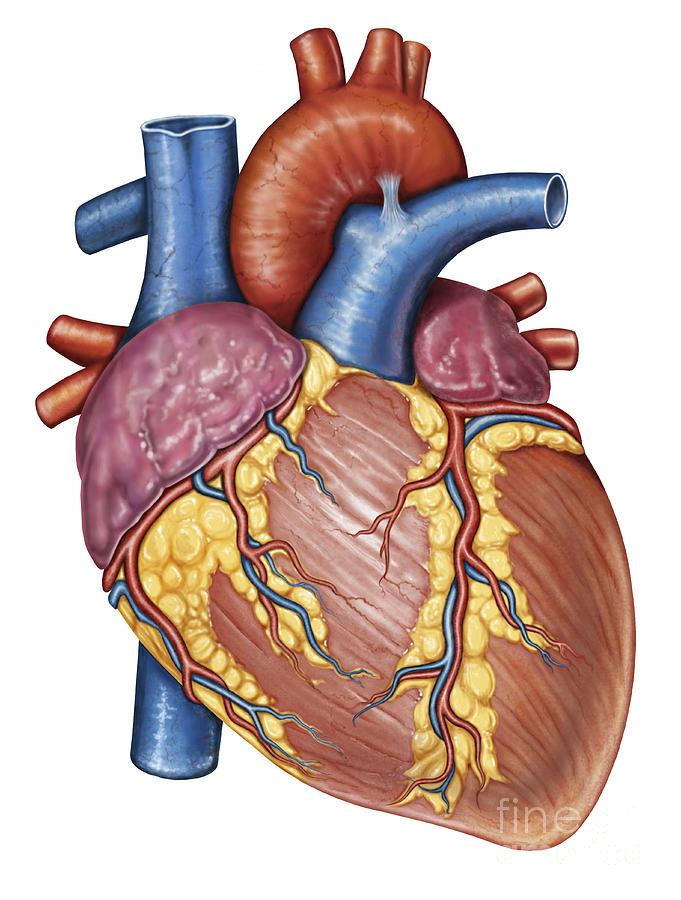 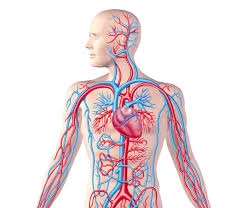 Does H2S decrease ghrelin secretion and in turn decrease appetite?
Research Question
Objectives
Direct effect of H2S in vivo
Introduction into animal model
Direct effect of H2S in vitro
Cell culture experiments
Primary Stomach Culture
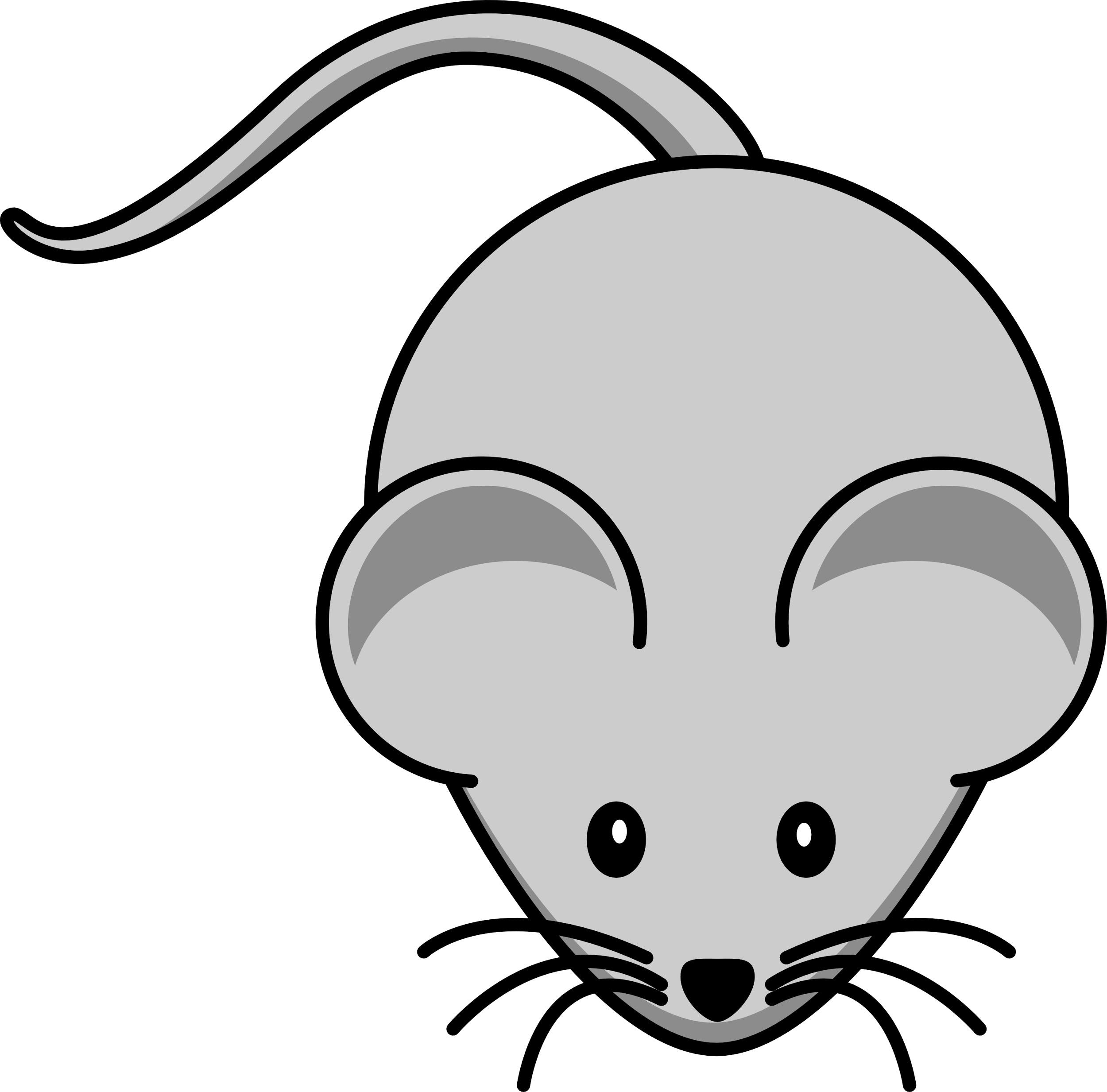 Tissue collection
Physical tissue breakdown
Enzymatic tissue digestion
Plate cells for secretion experiments
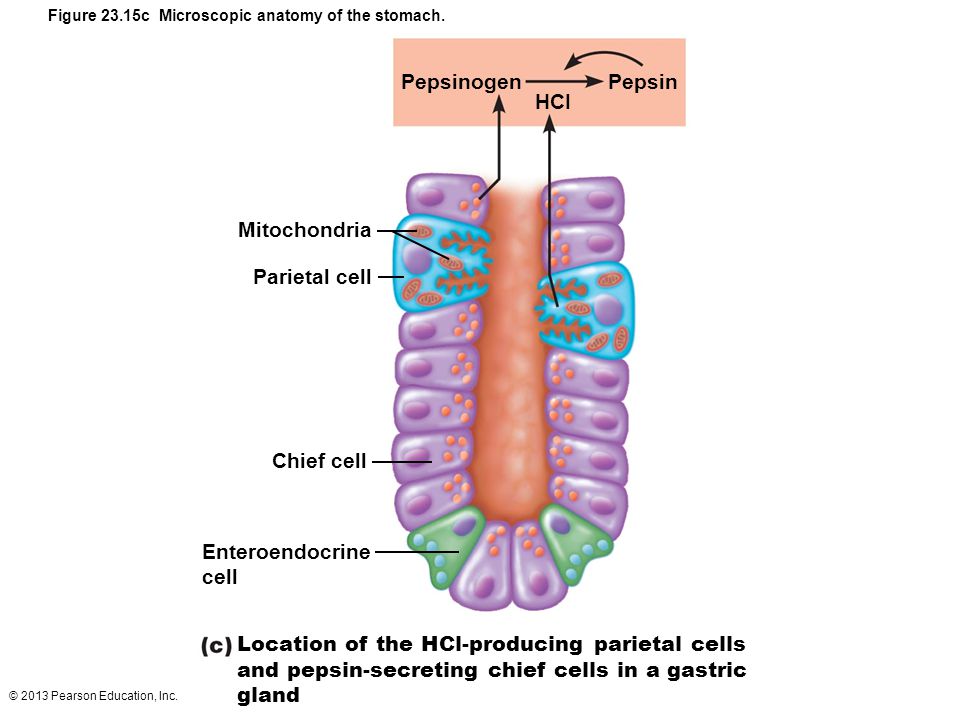 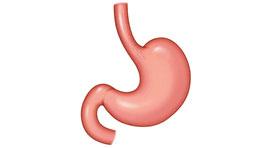 [Speaker Notes: Stain image 2 slides 1 primary 1 treatments]
H2S Suppresses Ghrelin Secretion
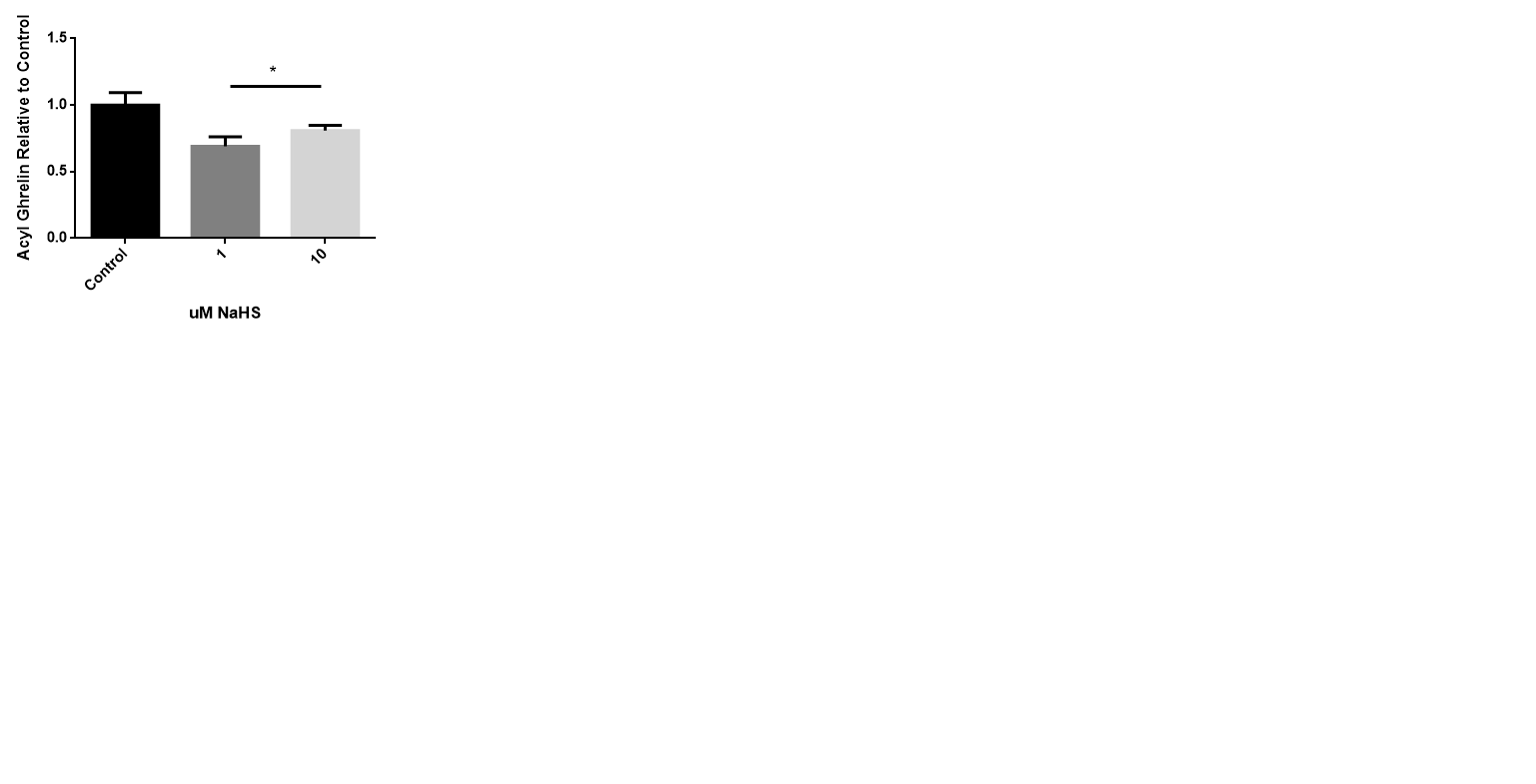 Treatments
H2S Donors
GYY4137
NaHS
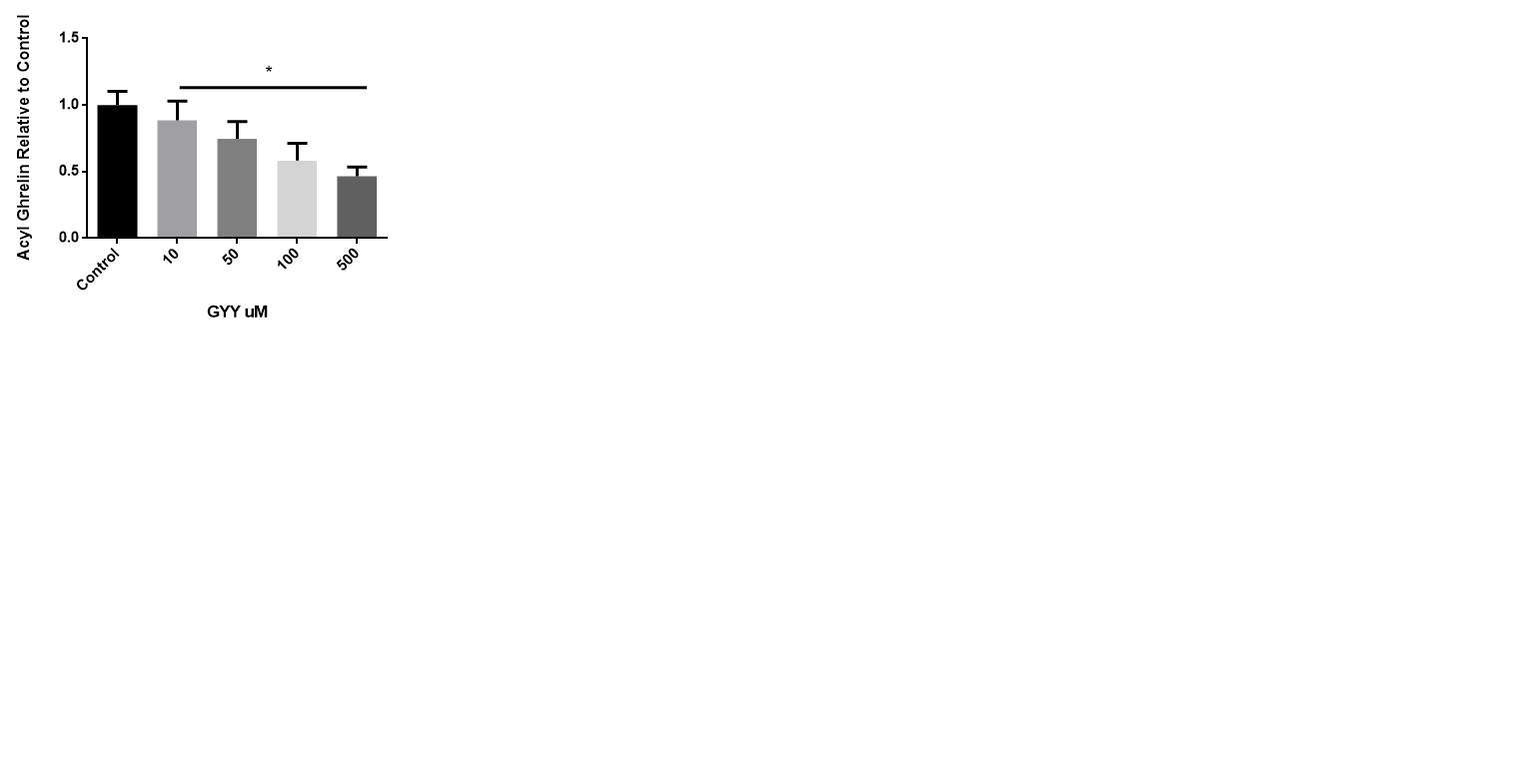 [Speaker Notes: Stain image 2 slides 1 primary 1 treatments]
Blocking H2S Production Stimulates Ghrelin Secretion
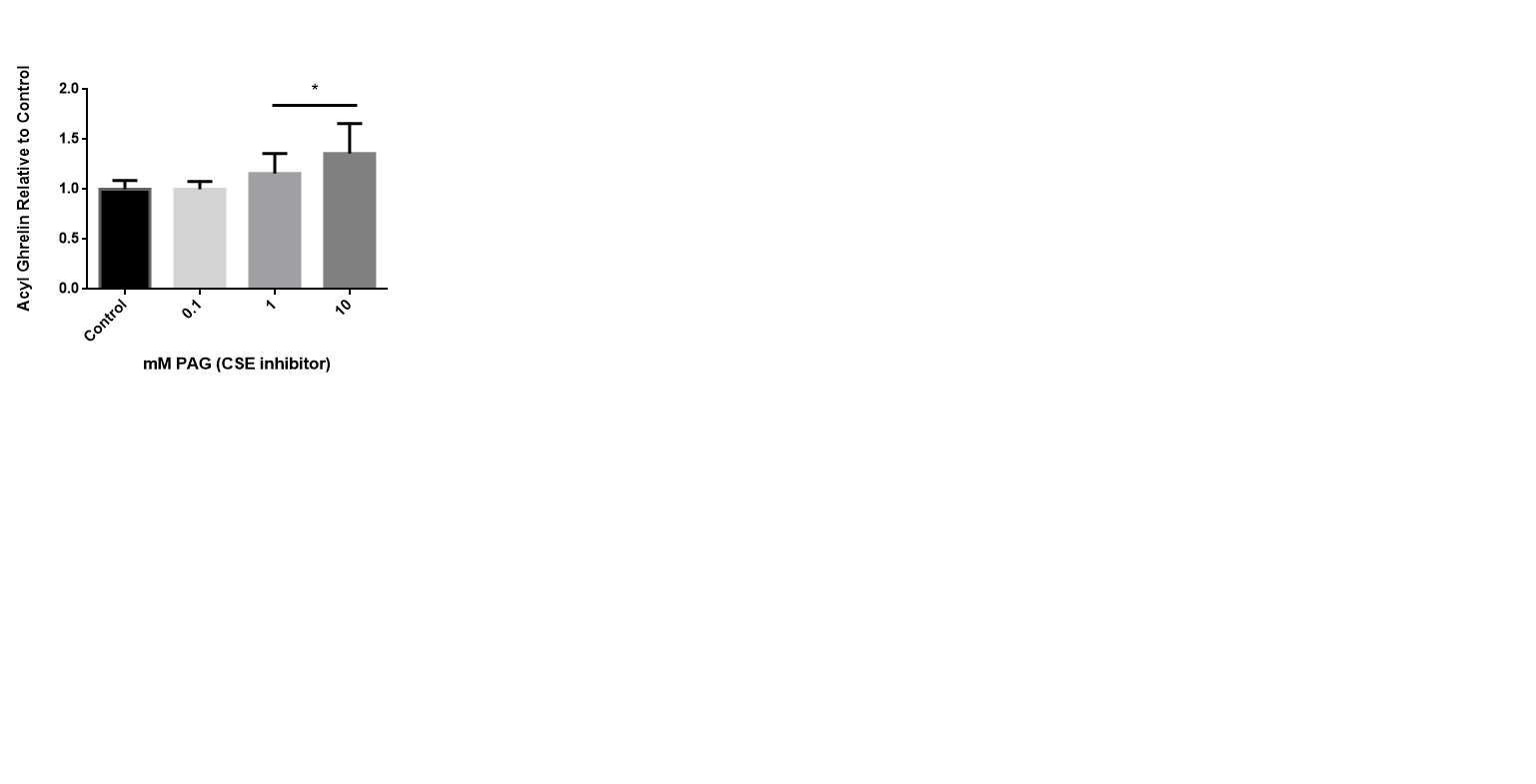 Treatments
CSE inhibitor
PAG
[Speaker Notes: Stain image 2 slides 1 primary 1 treatments]
Summary
Two different H2S donors directly inhibit ghrelin secretion in stomach primary culture
PAG, an inhibitor of H2S production, increases ghrelin secretion
Appetite Study
Normal Ghrelin 
Response
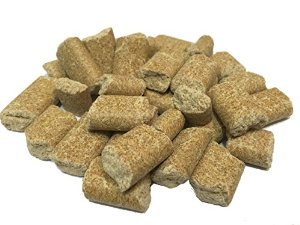 Oral Gavage -1 hour
Vehicle
H2S Donor
L-Cysteine
Plasma collections
0, 10 and  60 minutes
Food weighed
1, 2, 6 and 12 hours post gavage
With H2S 
Donor/L-Cysteine
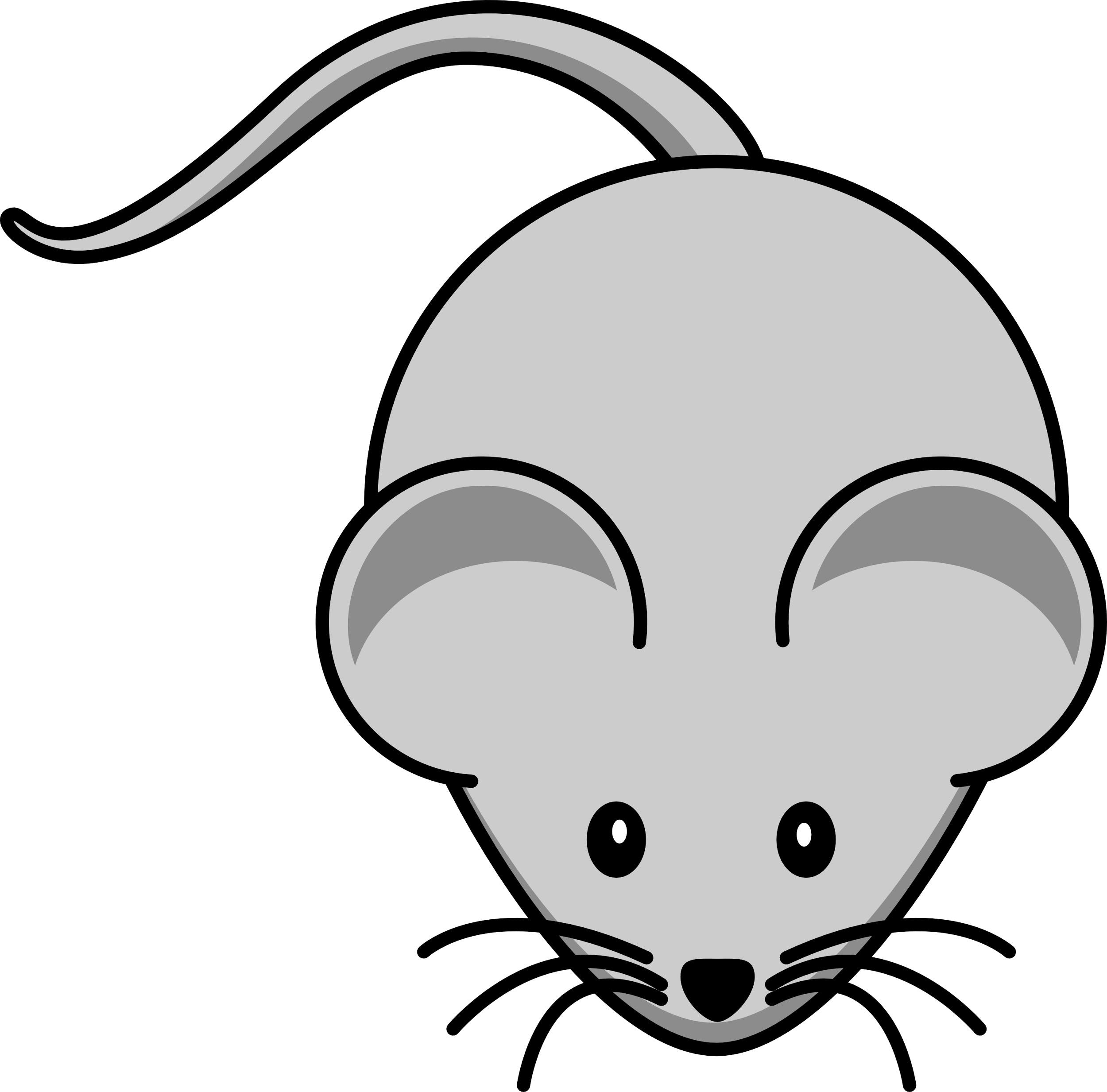 Ghrelin
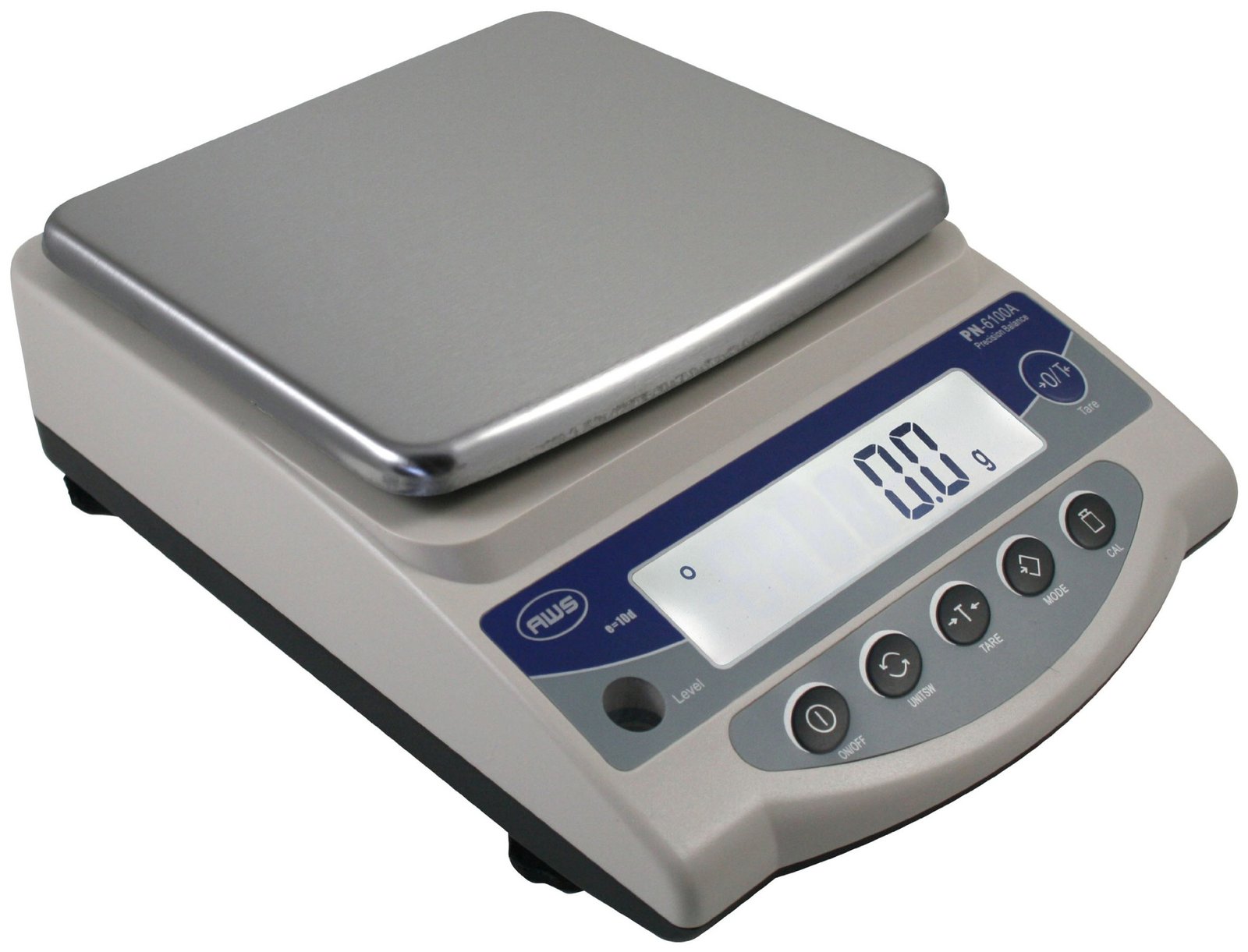 0
10
60
-1
2
6
12
0
1
[Speaker Notes: Food Consumption?]
Inhibitor Experiment
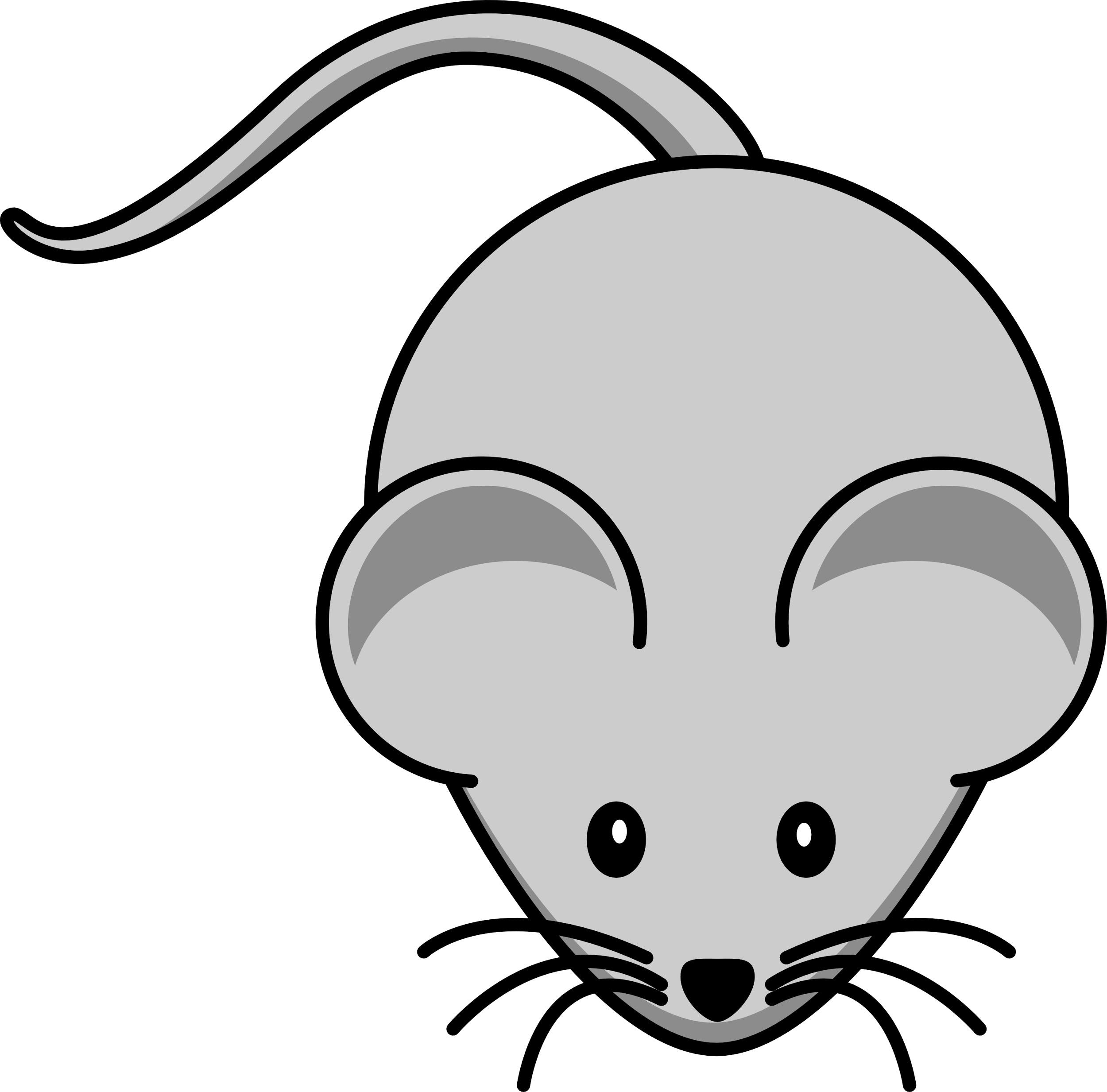 Oral Gavage -1 hour
L-Cysteine
L-Cysteine + PAG
Plasma collections
0, 10 and  60 minutes
Normal Ghrelin 
Response
With L-Cysteine
Ghrelin
With L-Cysteine + PAG
0
10
60
[Speaker Notes: Edit cut words make sense]
Summary
The use of in vitro and in vivo experiments to:
Discover the direct effect of H2S on appetite and ghrelin secretion
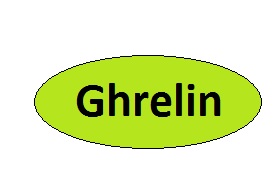 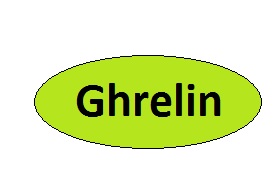 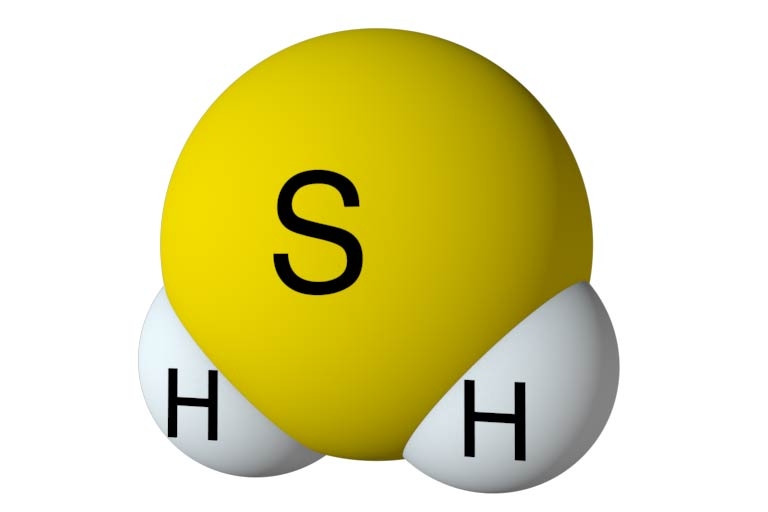 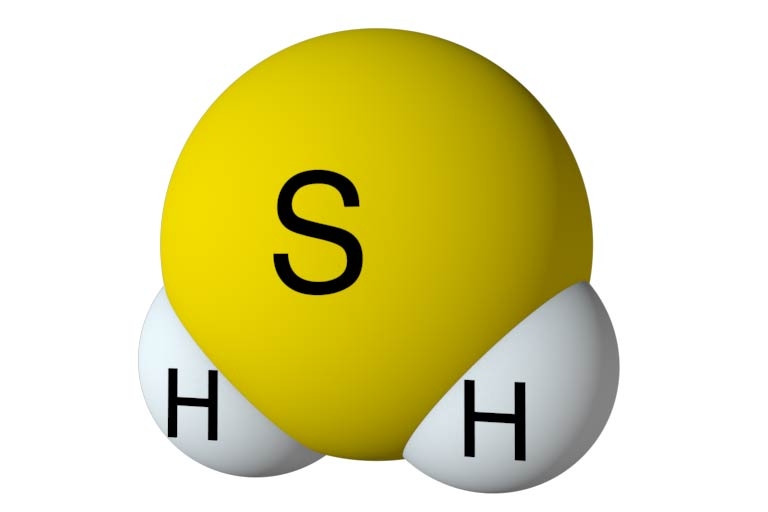 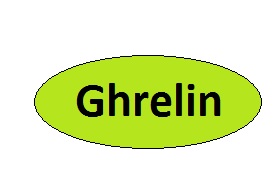 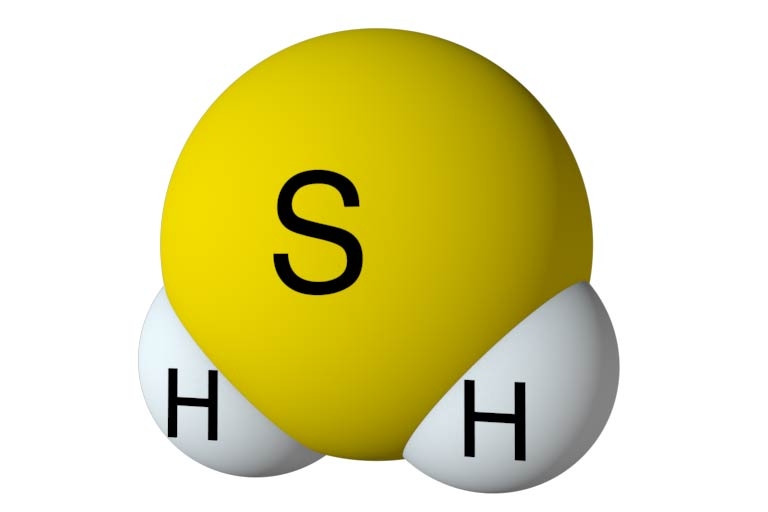 Impact
This study will contribute:
Potential dietary therapy for weight loss
Potential target for weight loss therapies using H2S
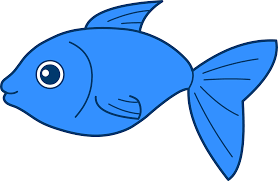 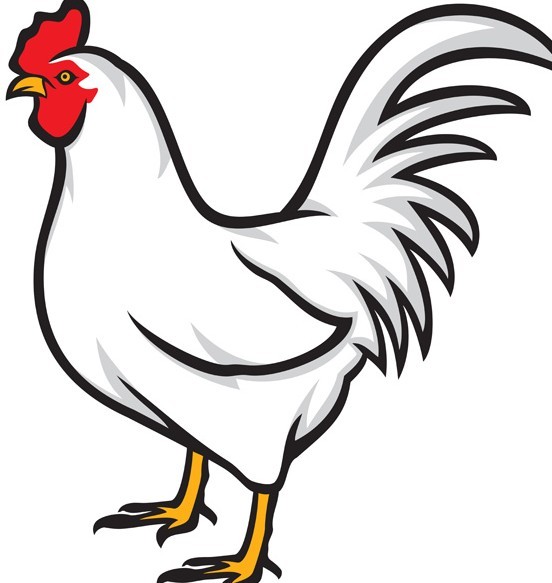 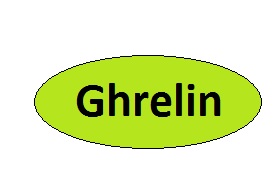 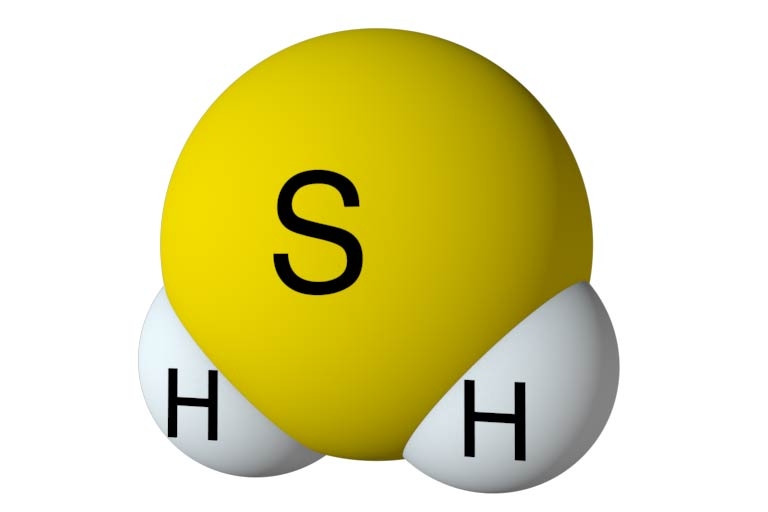 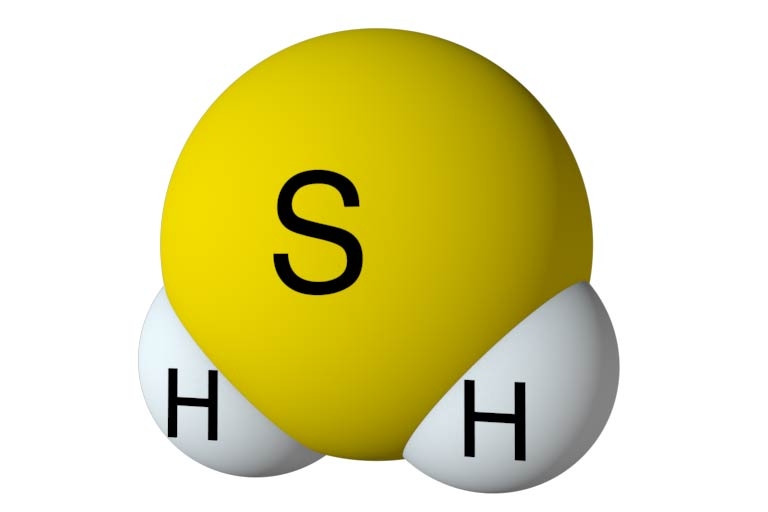 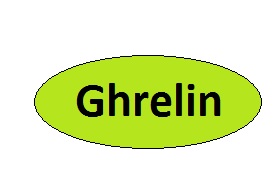 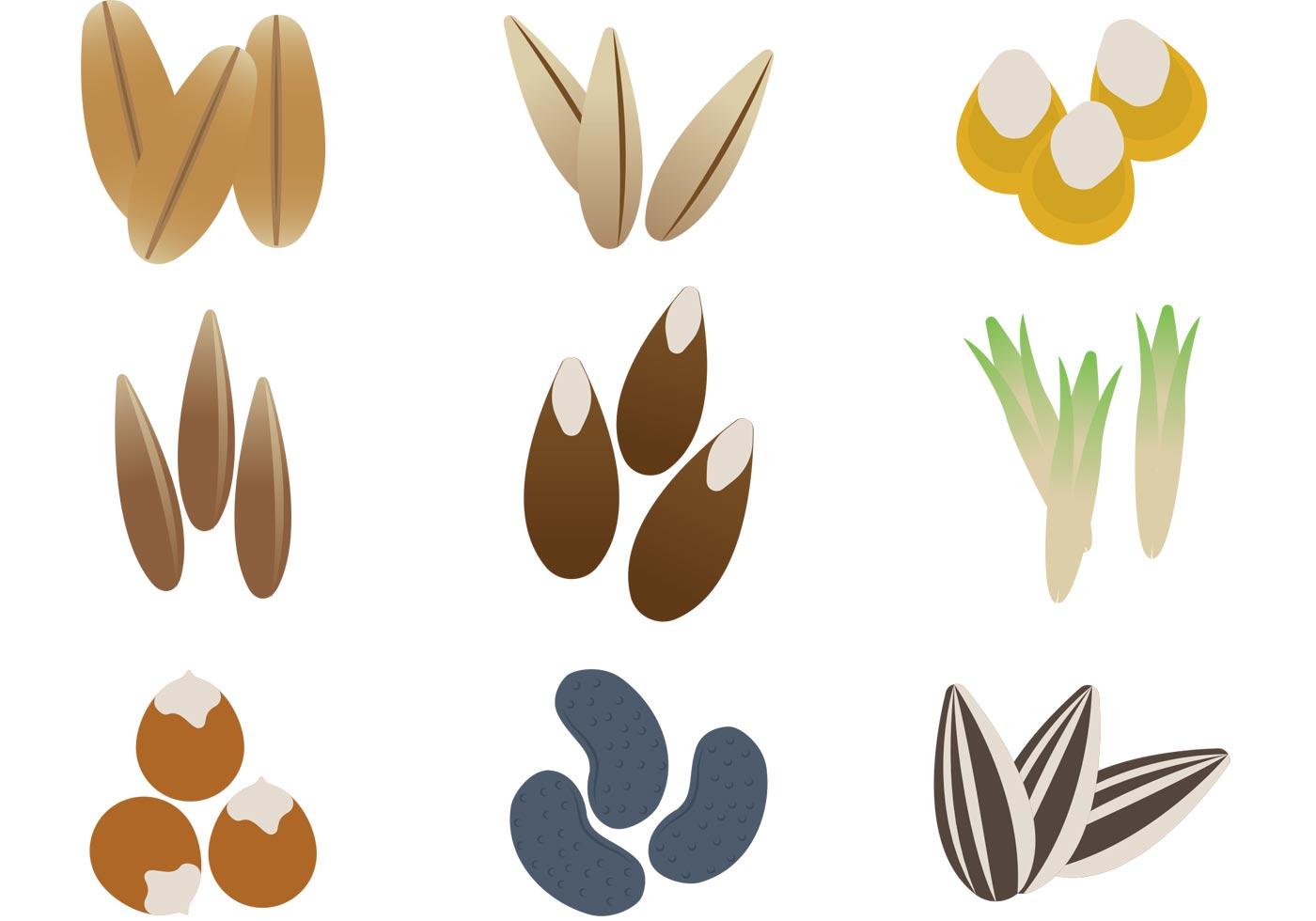 CSE
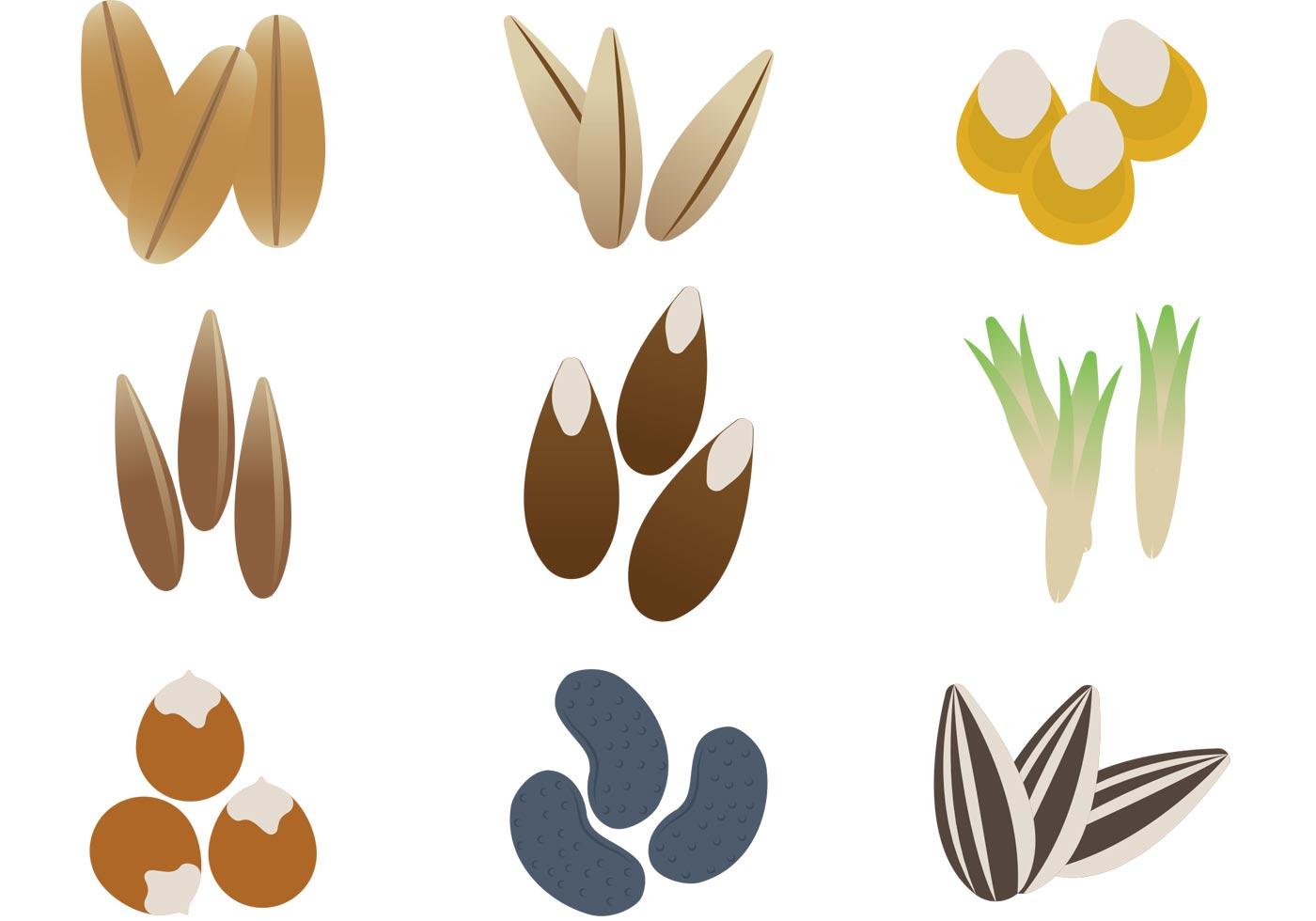 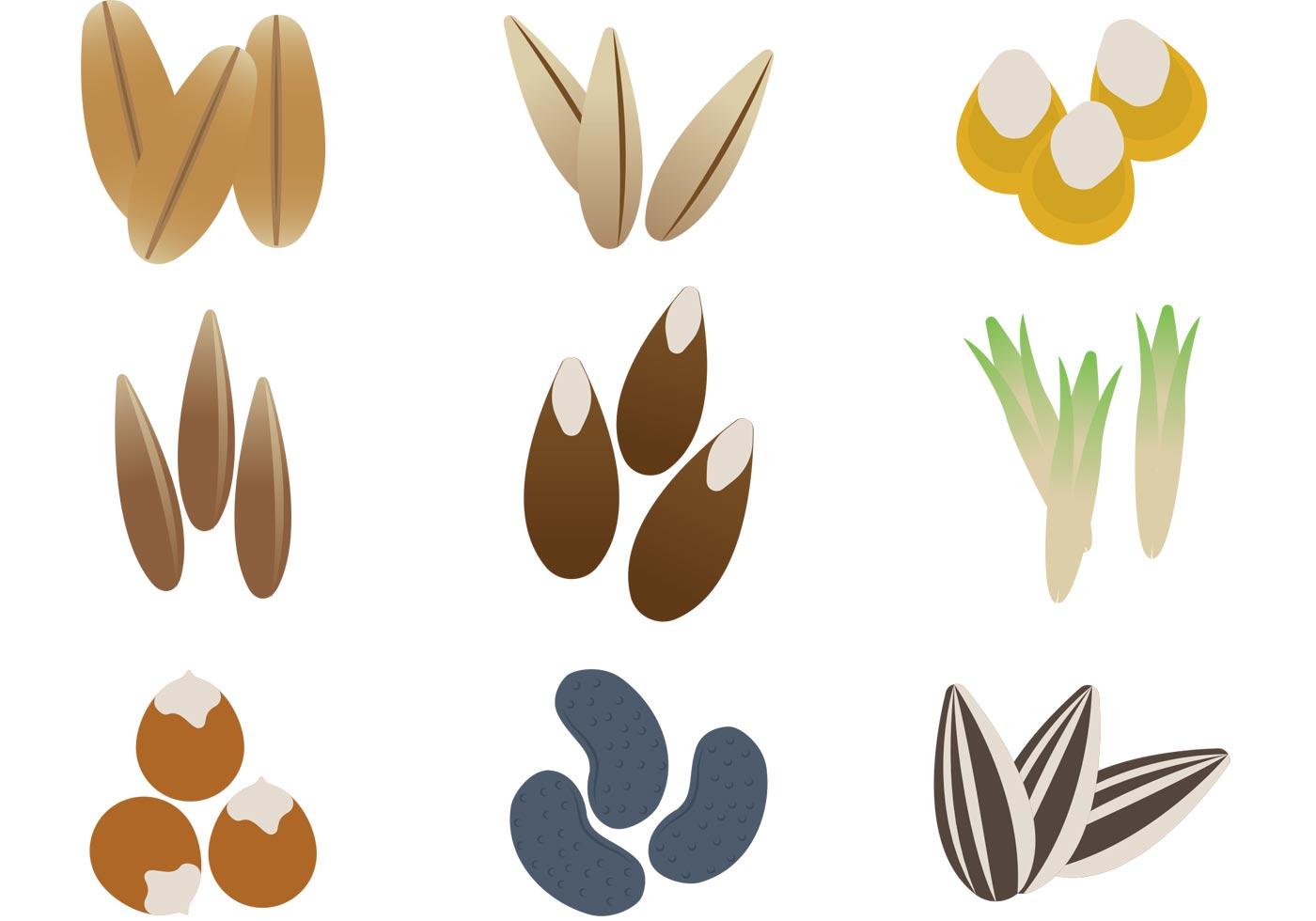 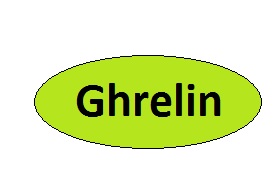 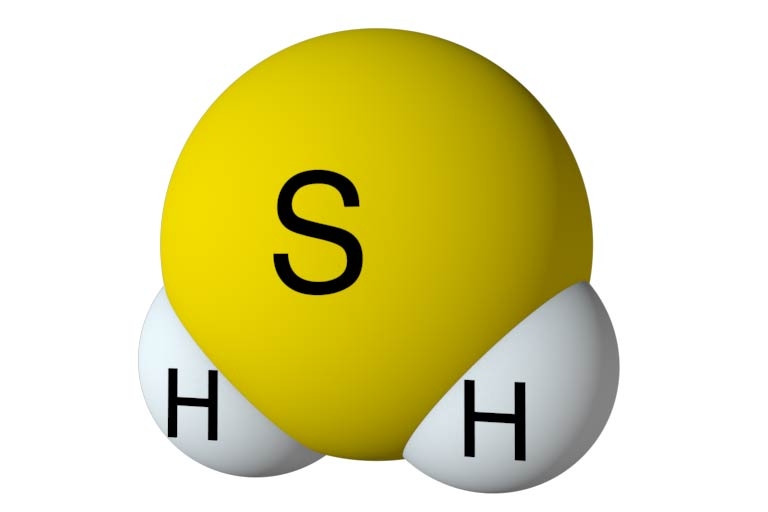 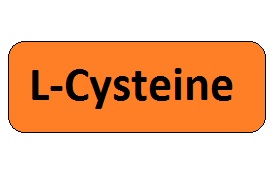 [Speaker Notes: L cysteine food]
Acknowledgements
Supervisor - Dr. Jeffrey Gagnon
Lab Members - Laura Williams, Erin Frey
Thesis Committee
Dr. Guangdong Yang, Dr. Eric Gauthier
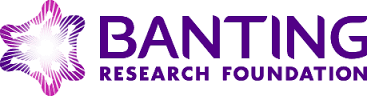 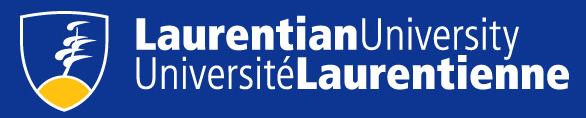 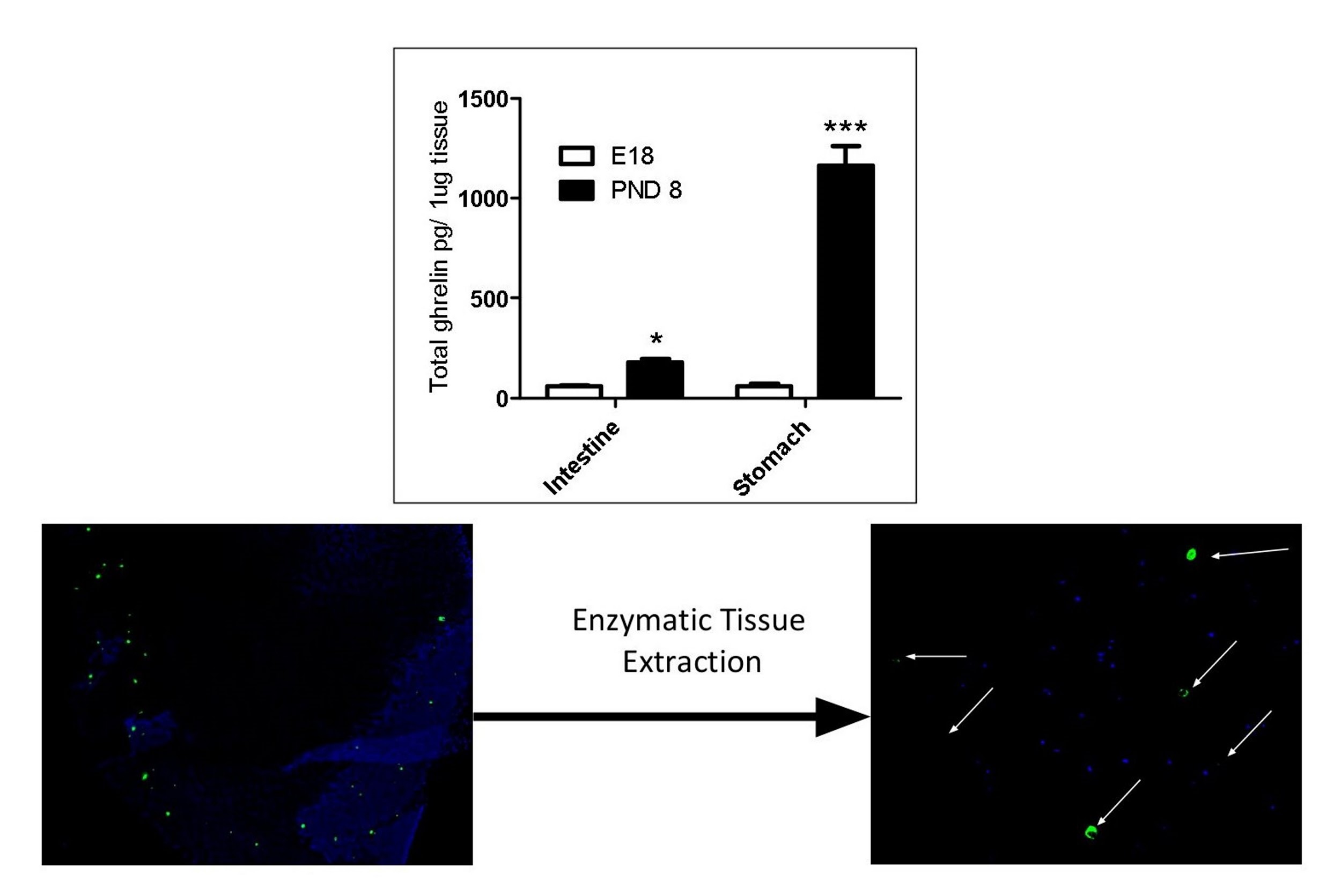 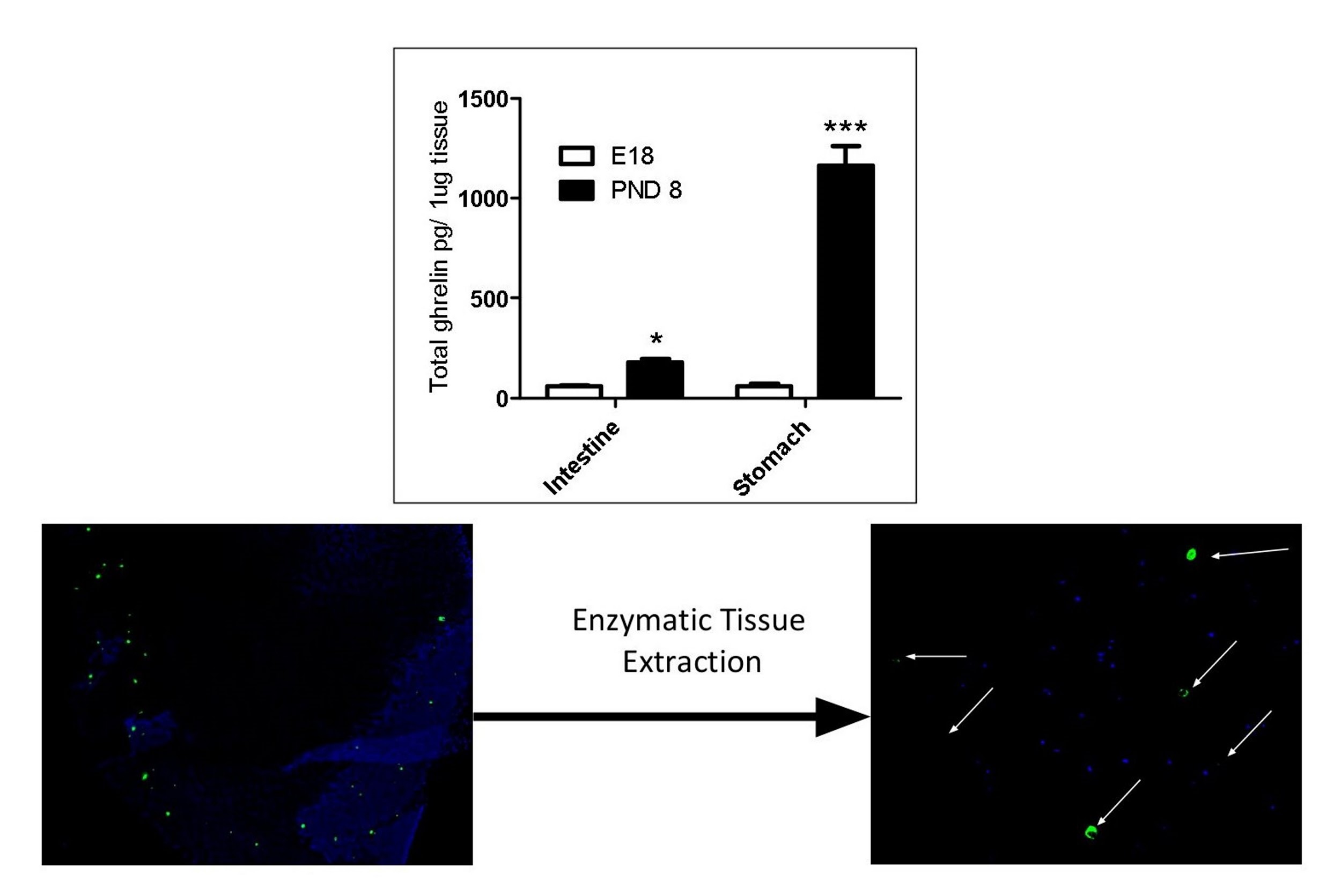 [Speaker Notes: Stain image 2 slides 1 primary 1 treatments]
Immunocytochemistry of Stomach Primary Culture
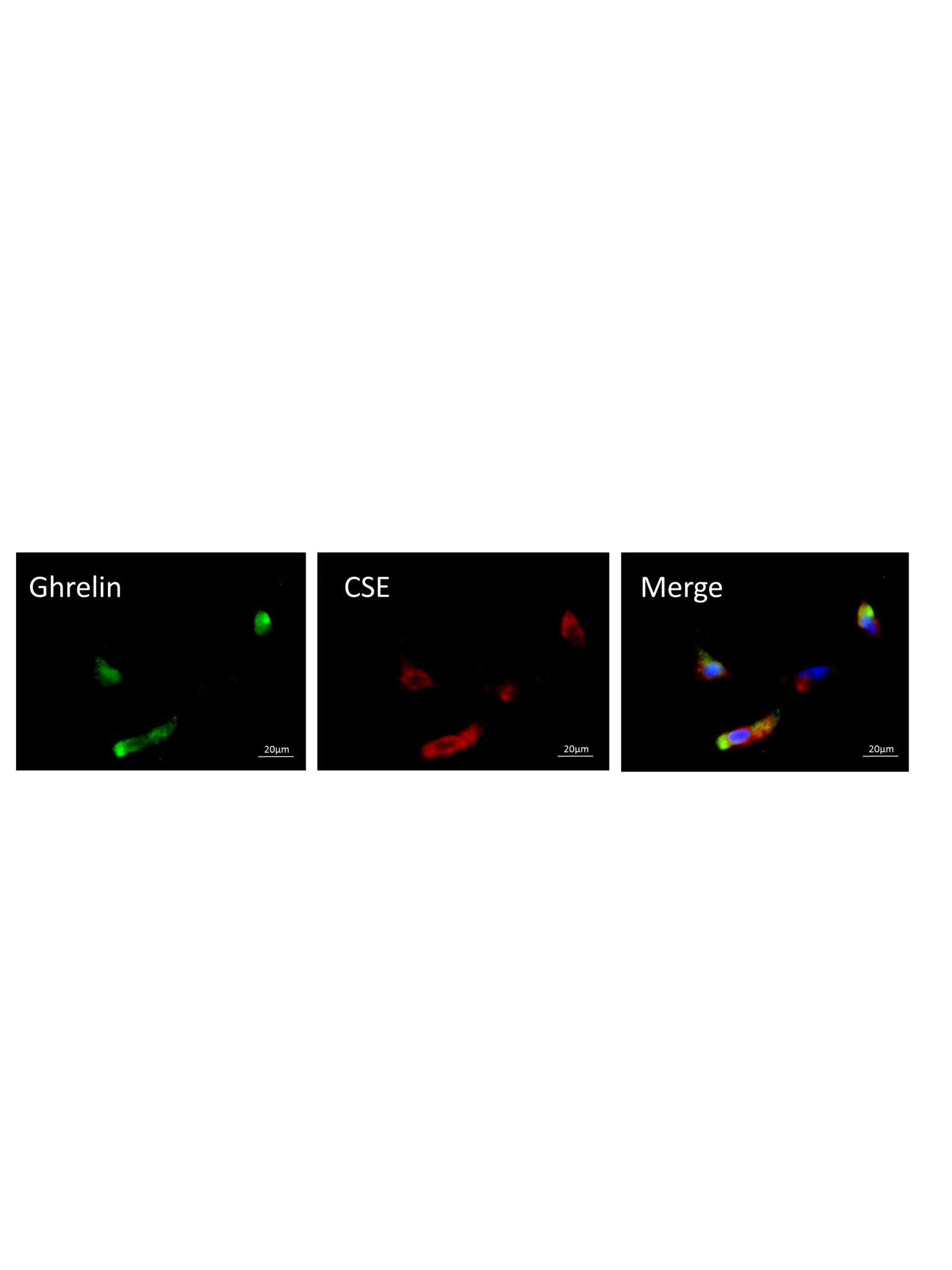 [Speaker Notes: Rabbit anti cse, mouse anti ghrelin, DAPI nuclear]
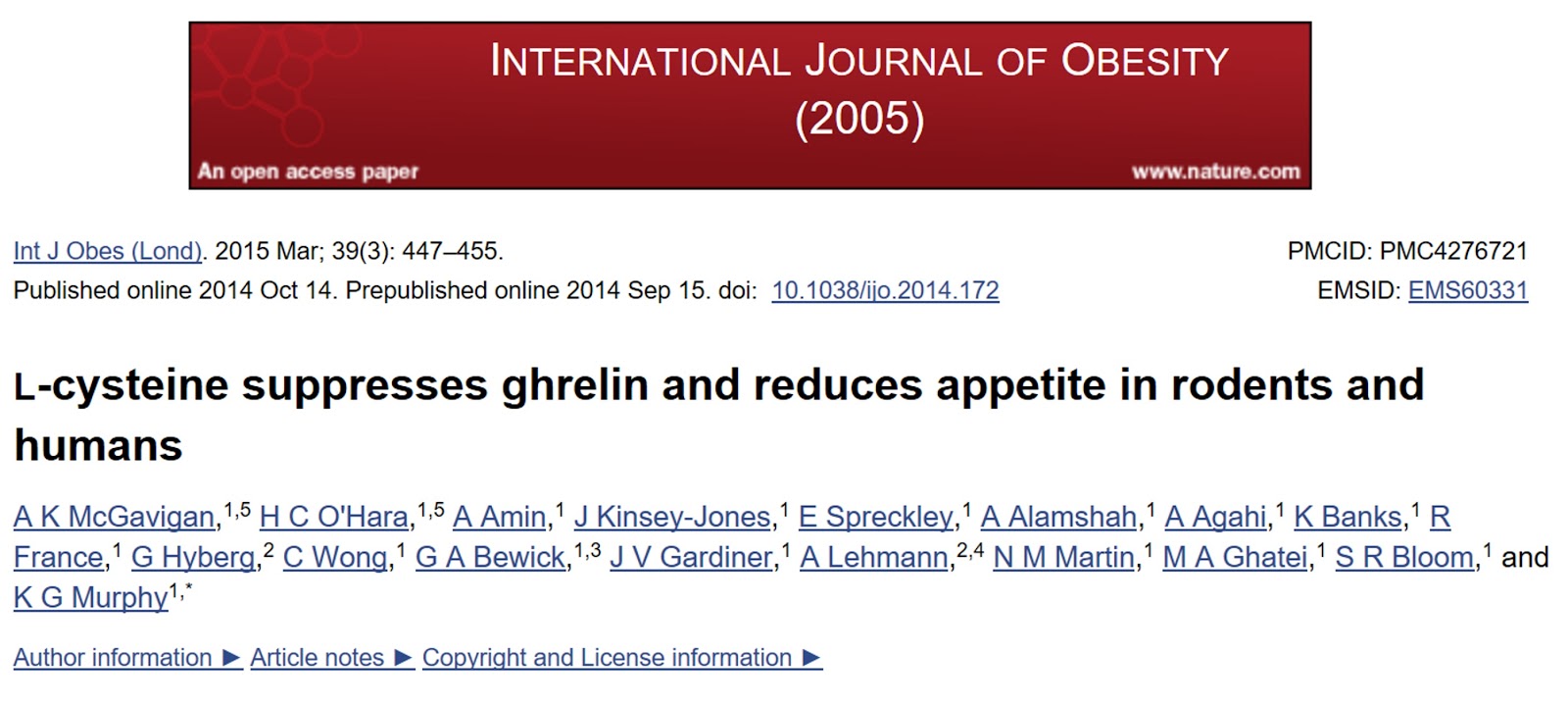 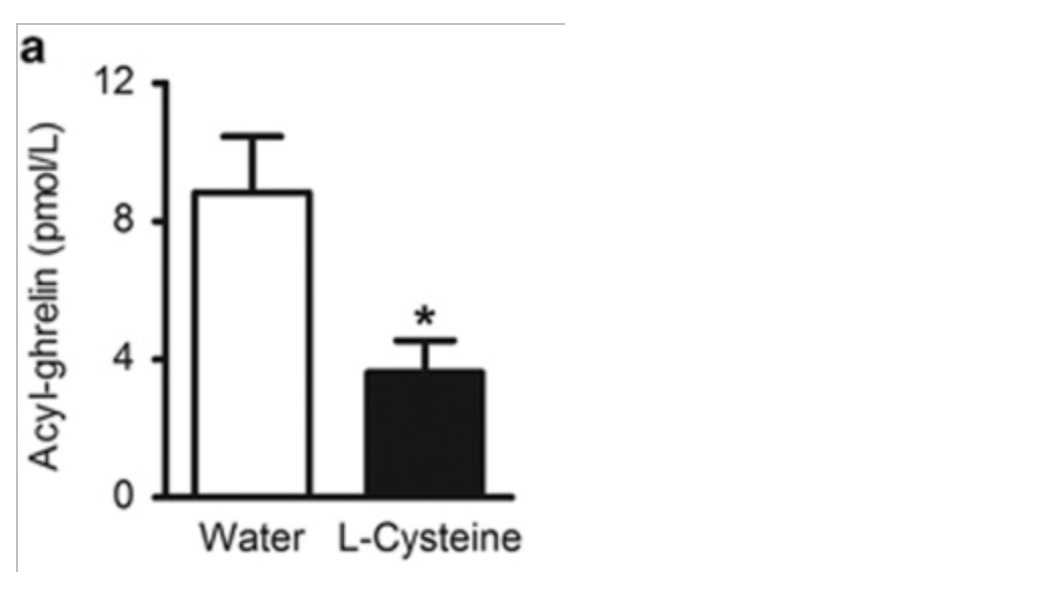 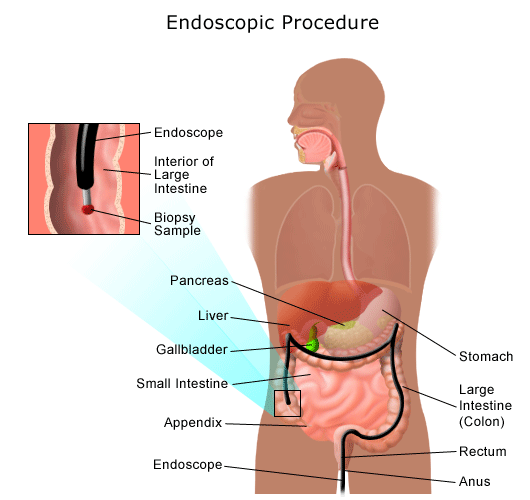 2.
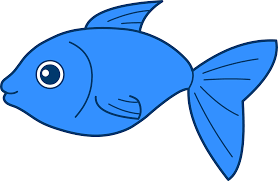 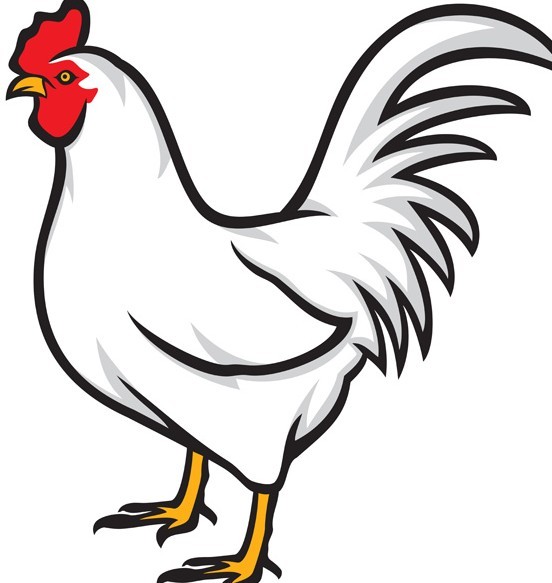 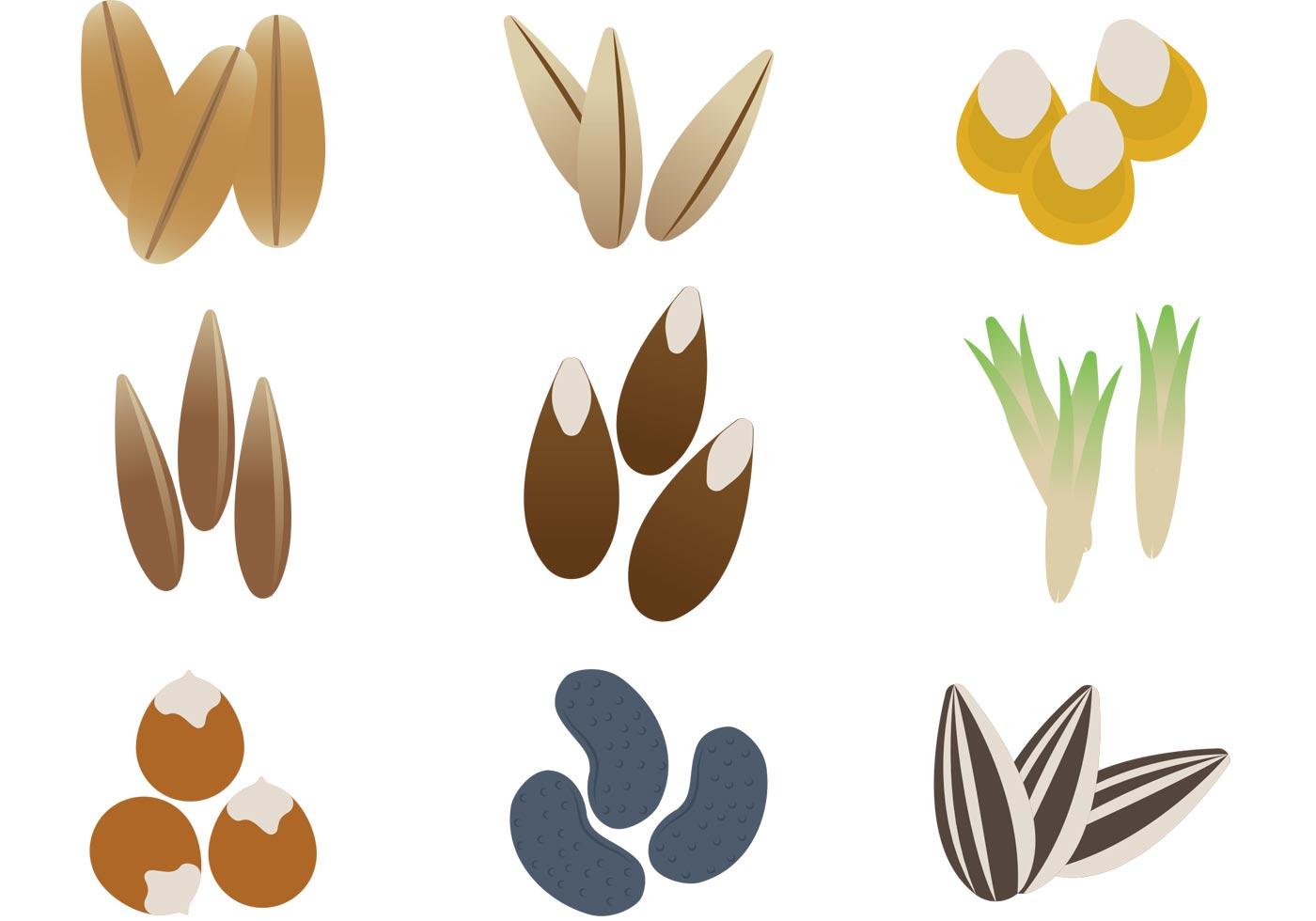 1.
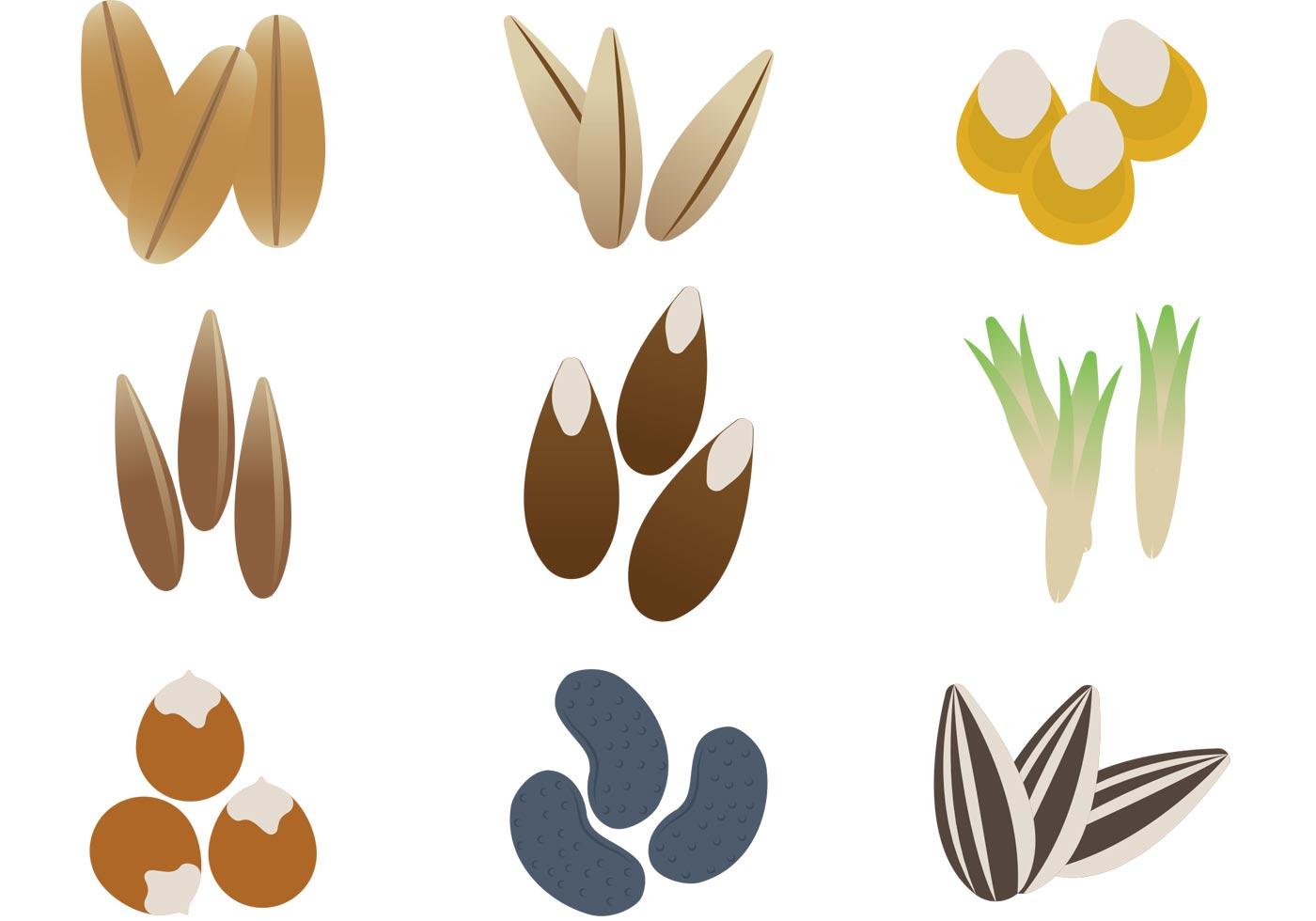 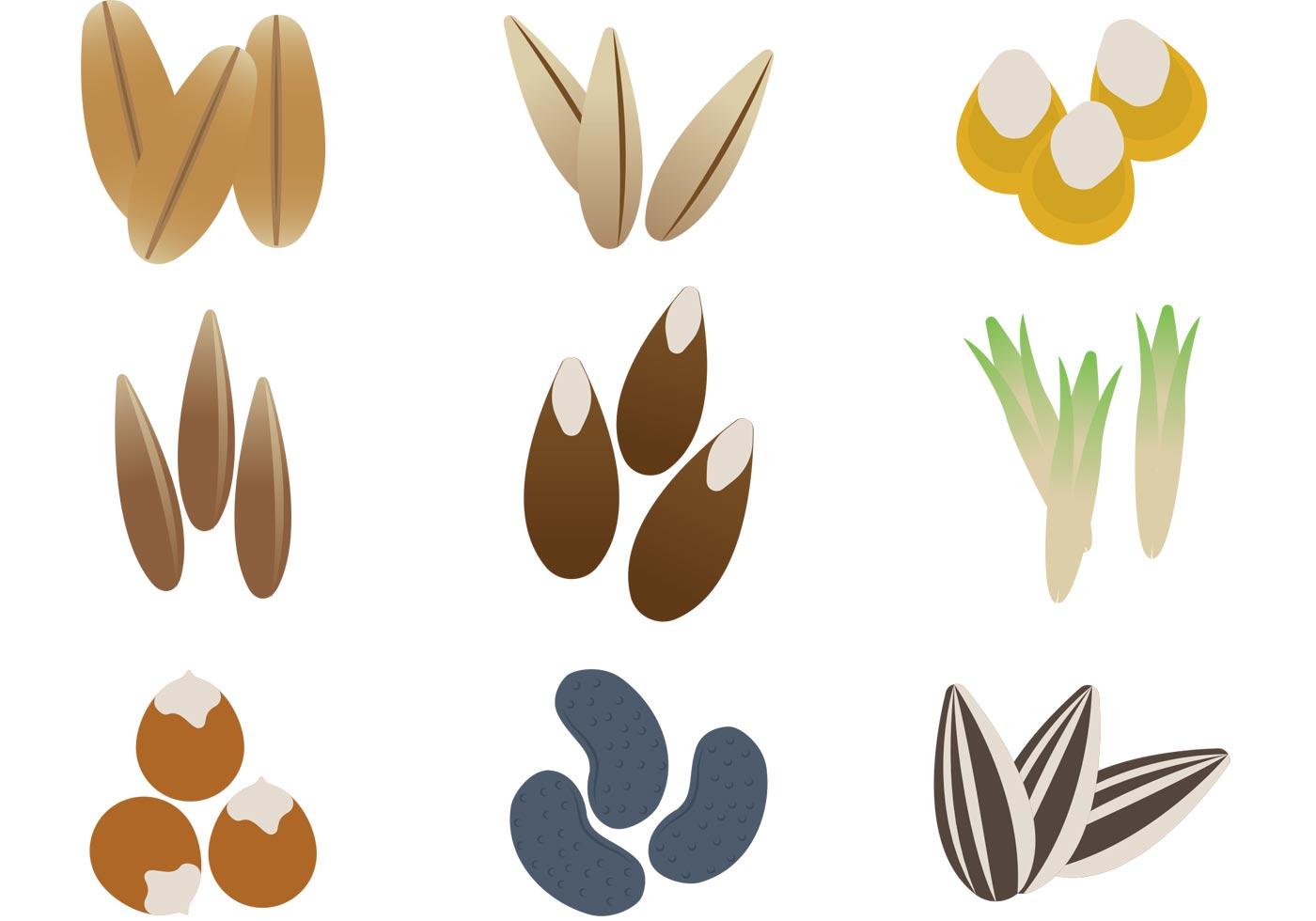 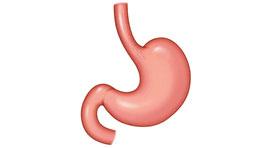 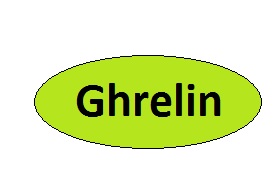 5.
4.
3.
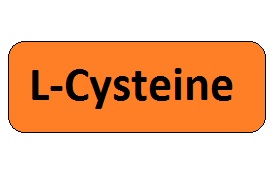 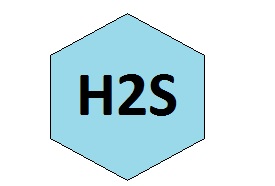 CSE
L-Cysteine’s potential mechanism of suppression
[Speaker Notes: H2S production plays a role in ghrelin induced appetite suppression * cut out ghrelin]
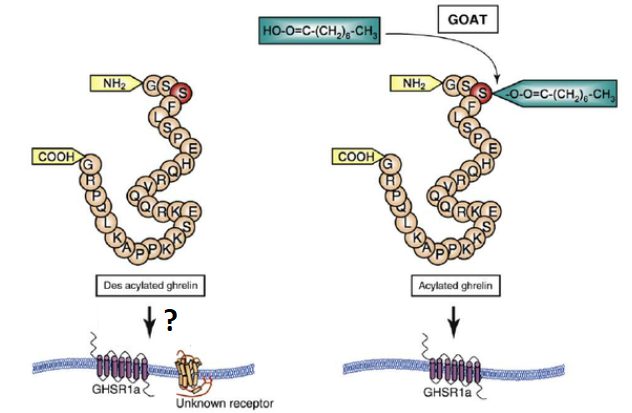 20% approximately is acyl-ghrelin and has a half-life of 10-30 minutes
Neutral Red Assay
Ly inhibits Akt Pathway